Krankheits- 

und 

Sicherheitsrisiken
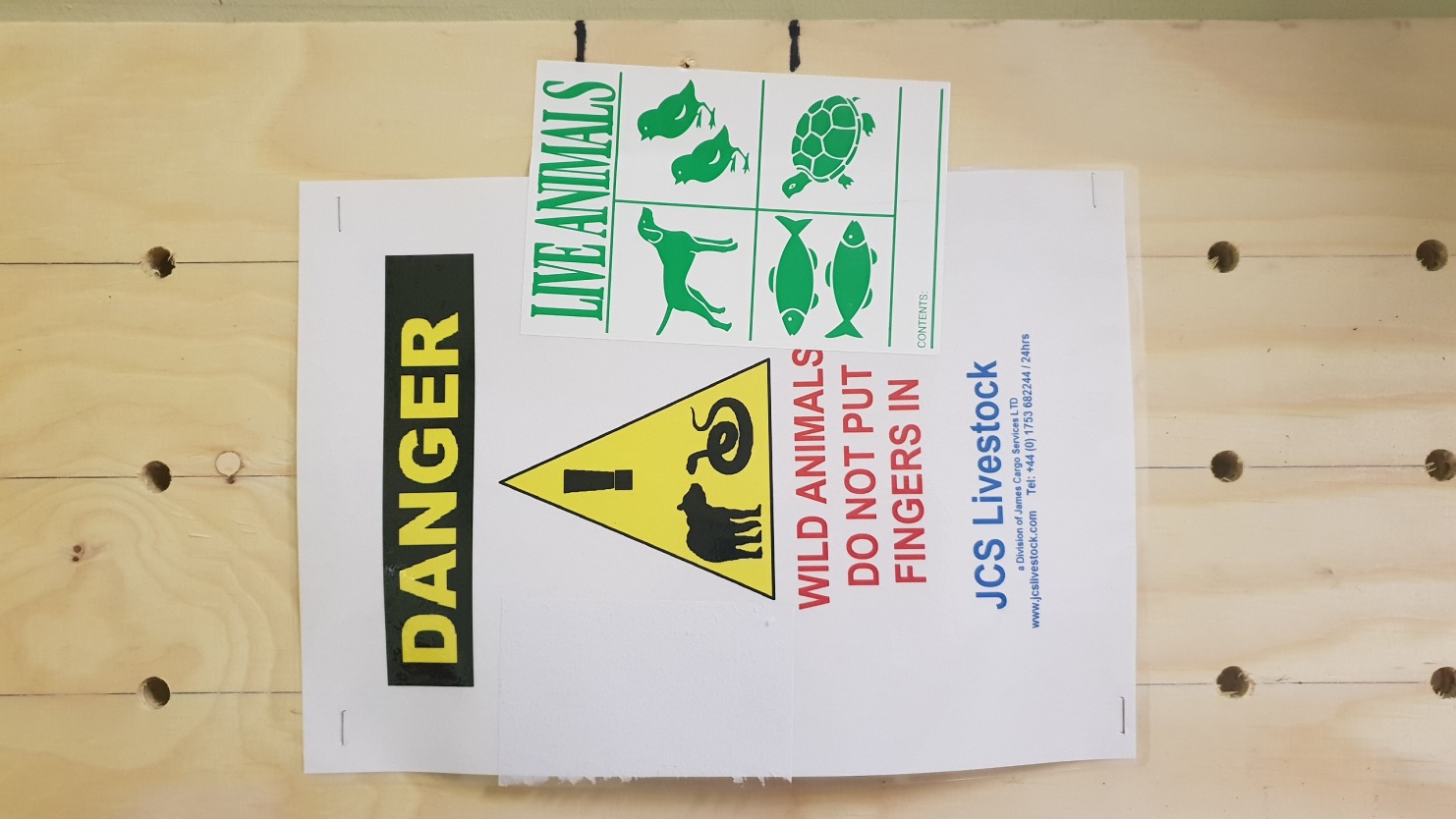 Neue oder kranke Tiere

Vorgängig abklären:

Tierart
Haltungsvorgaben
Futtervorgaben
Gefahren 
Sicherheitseinrichtung
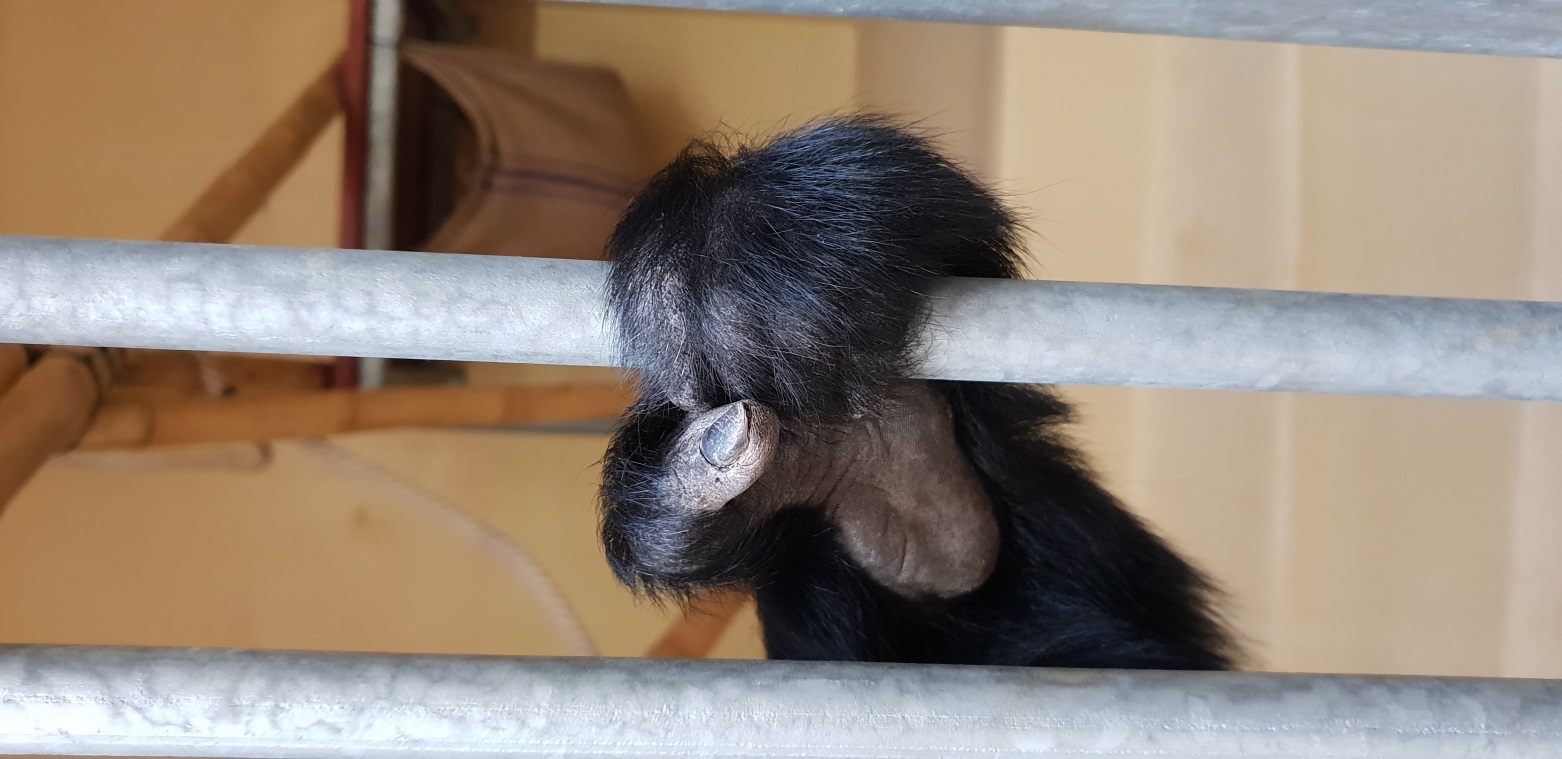 [Speaker Notes: In der Qua. Tierpfleger die alles Betreuen.]
Ankunft neuer Tiere
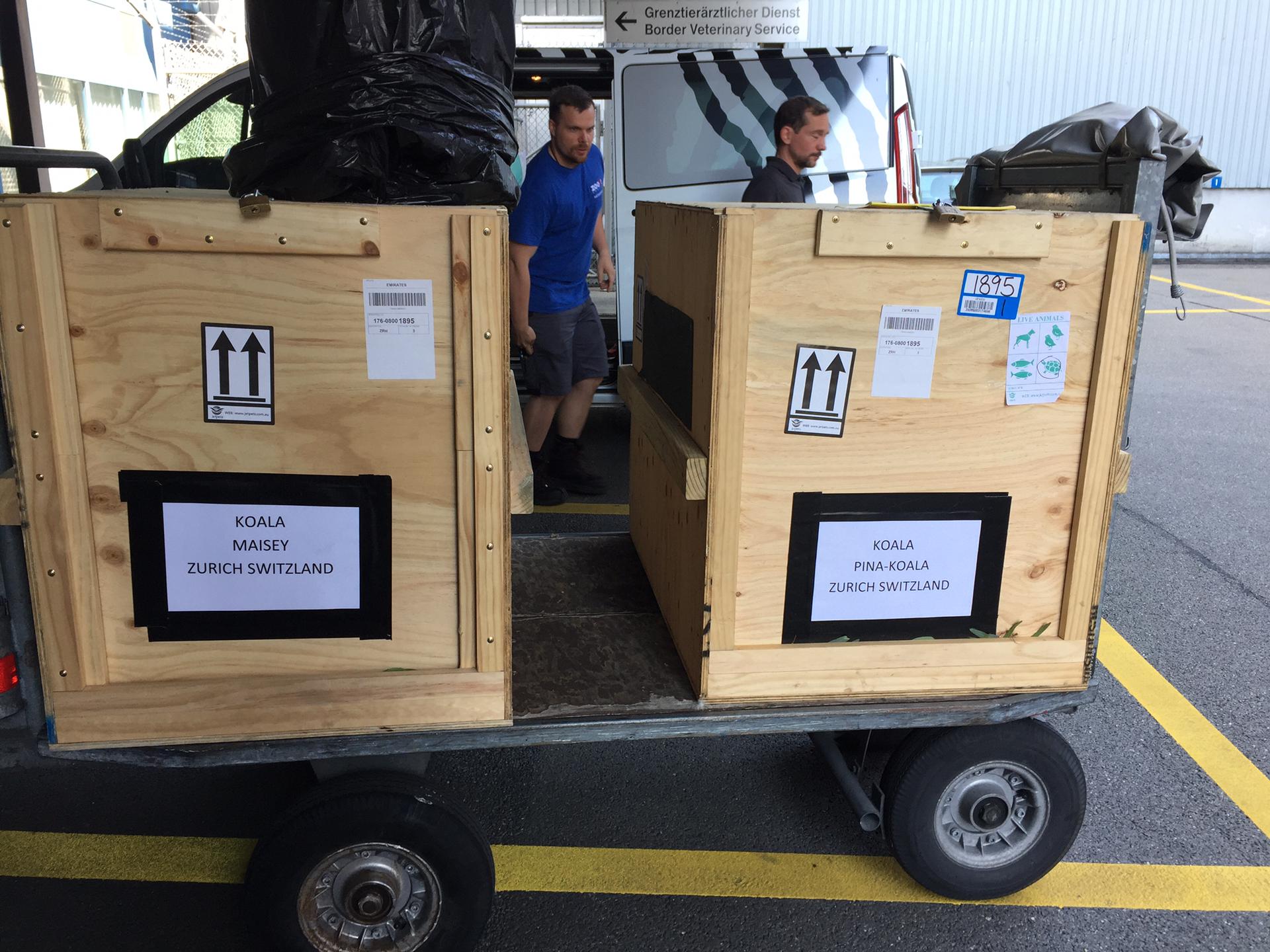 Tierankunft

Kontrolle der Transportkiste

Zustand des Tieres

Ruhig und überlegt arbeiten

Kiste am Gehege gut andocken und sicher befestigen

Schieber öffnen und dem Tier Zeit geben beim heraus kommen
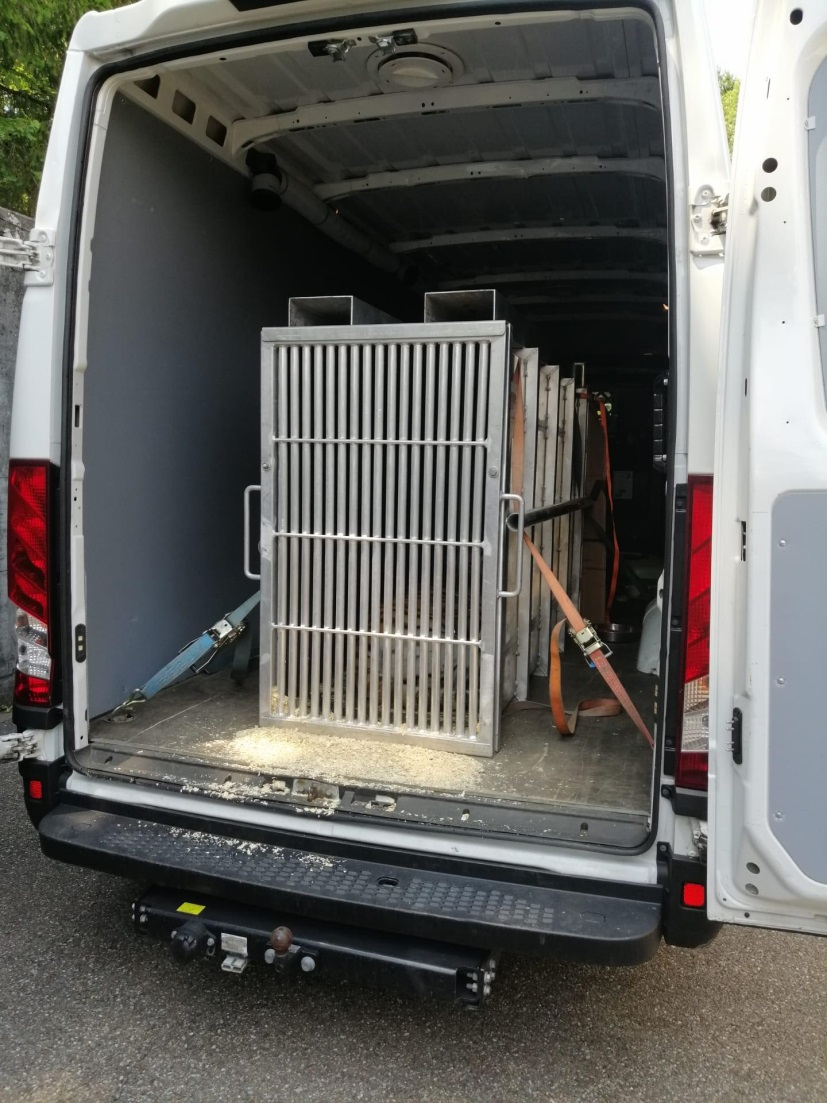 [Speaker Notes: Transportkiste: defekt, gut verschlossen]
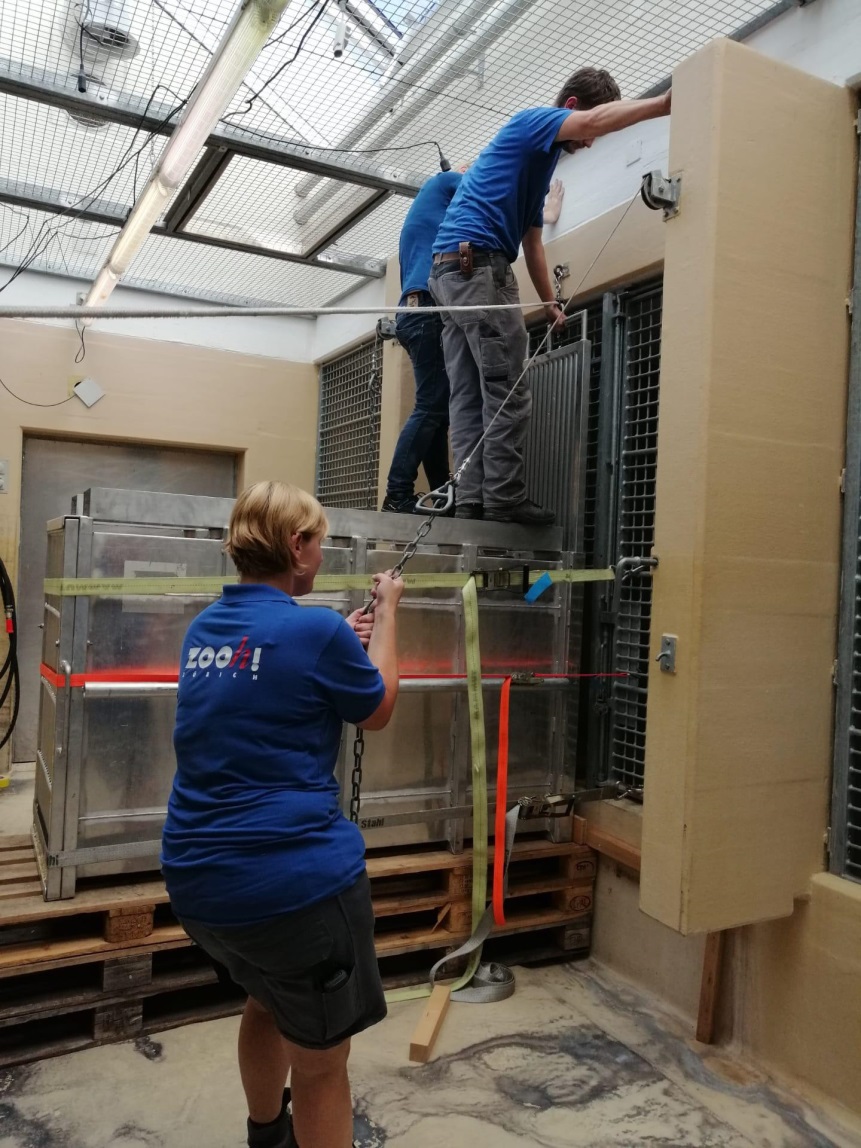 Umsetzen der Tiere


In der Regel ist bereits Futter und Wasser in der neuen Anlage

Der Kot in der Transportkiste kann bereits für eine erste Probe entnommen werden

Achtung die Tiere sind ev. noch unter Stress und reagieren nicht wie normal

Raubtiere, Gifttiere, Menschenaffen sollten durch erfahrene Pfleger übernommen und ausgeladen werden
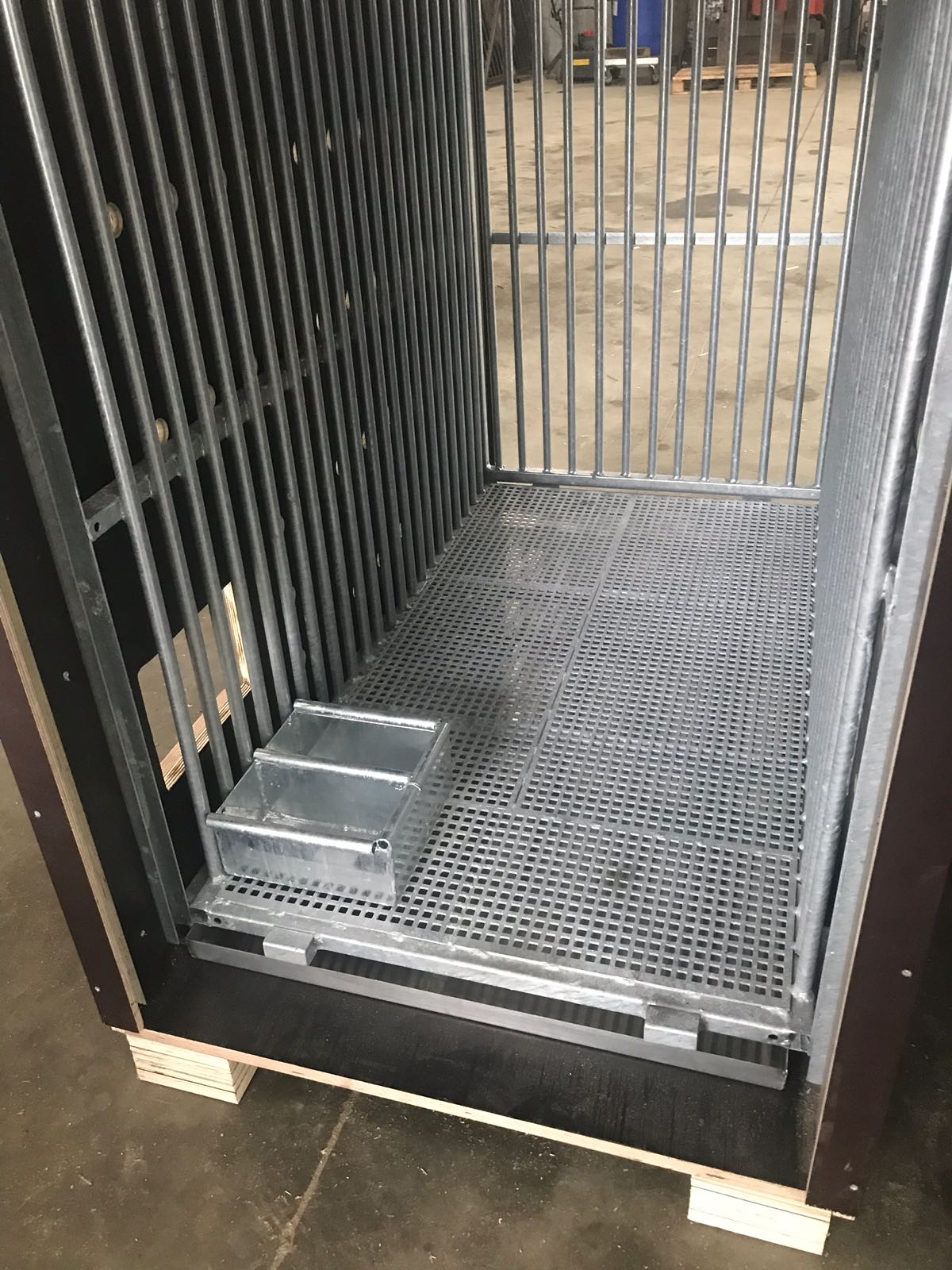 Transportkisten

Sehr gründlich reinigen und desinfizieren

An den Absender zurück senden,  eigene wieder im Lager Unterbringen

Beschädigte Kisten umgehend reparieren
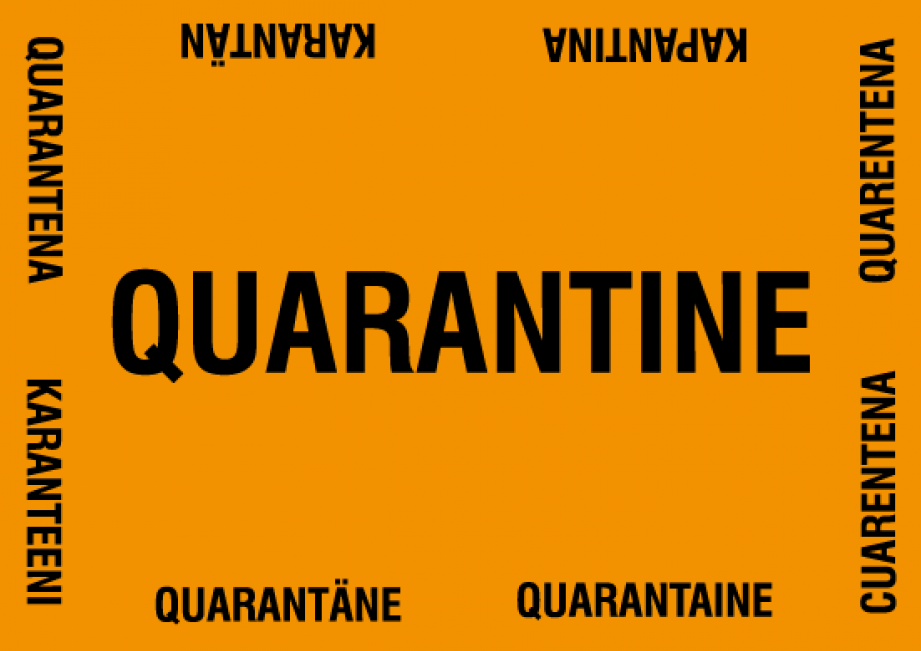 Quarantäne 

Definition

Der Name kommt vom italienischen Quaranta 

Schiffe mit Pestverdacht mussten 40 Tage  vor Anker liegen, bevor die Mannschaft an Land dürfte

Die Quarantäne ist eine Vorsorgemassnahme

Die Dauer der Quarantäne bestimmt das BEVET *mit der Einfuhrbewilligung. 

Der Kantonstierarzt bestimmt in einer Verfügung die Durchführung

*Bundesamt für Lebensmittelsicherheit und Veterinärwesen
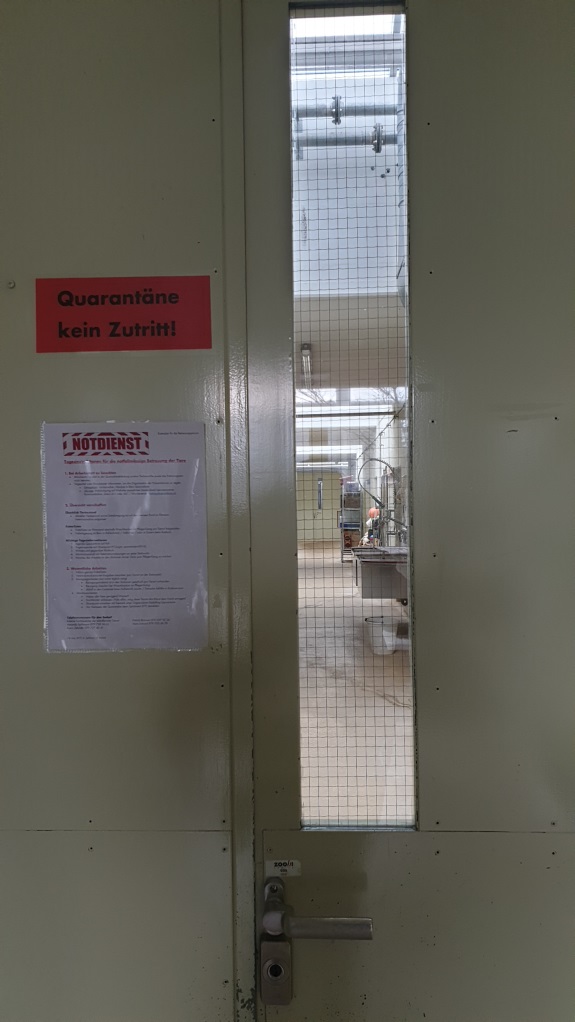 [Speaker Notes: Er kann die Dauer und Durchführung festlegen]
Amts–Tierarzt


Führt spätestens 2 Tage nach dem Eintreffen eine klinische Untersuchung durch

Kotproben - Untersuch auf Bakterien und Parasiten

Blutproben 

Aus Tollwut Risikoland die notwendigen Kontrolle

TB Proben

Rinderartige und Affen haben zusätzliche
     Auflagen
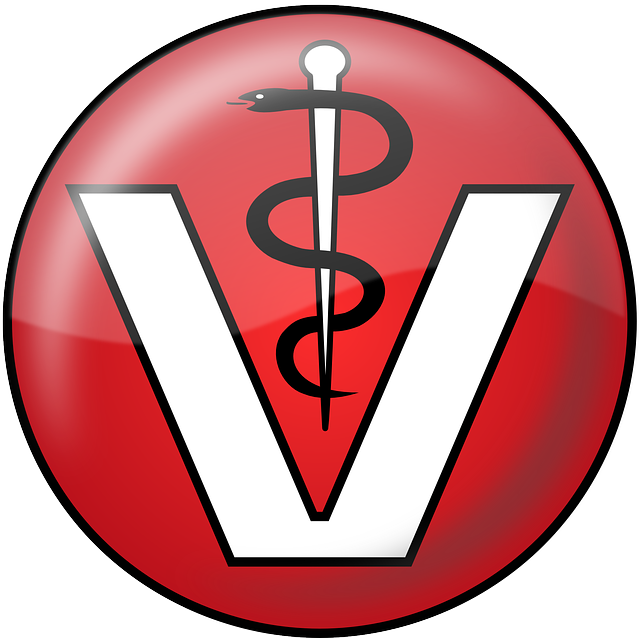 Praxis

Bauliche Trennung (innerhalb vom Zoo)

Muss leicht gereinigt werden können

Nur bestimmt Personen haben Zutritt

Zwei Garderoben mit Duschschleuse         

Spezielle Kleidung und Stiefel, ebenso eigenes Werkzeug

ev. muss Abwasser aufgefangen werden, Kot muss separat entsorgt, bzw. verbrannt werden

Geschlossenes, eigenständiges Lüftungssystem
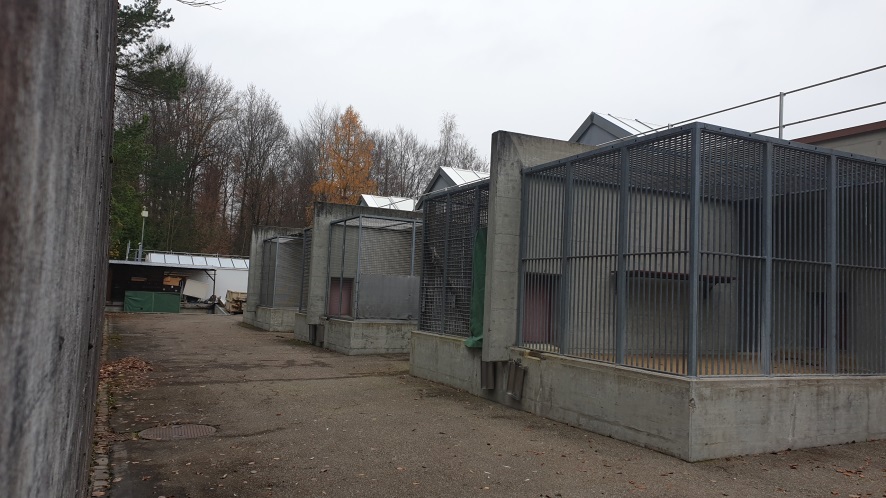 Zoonosen
Definition:
Infektionen an welche sowohl Tiere wie auch Menschen erkranken können
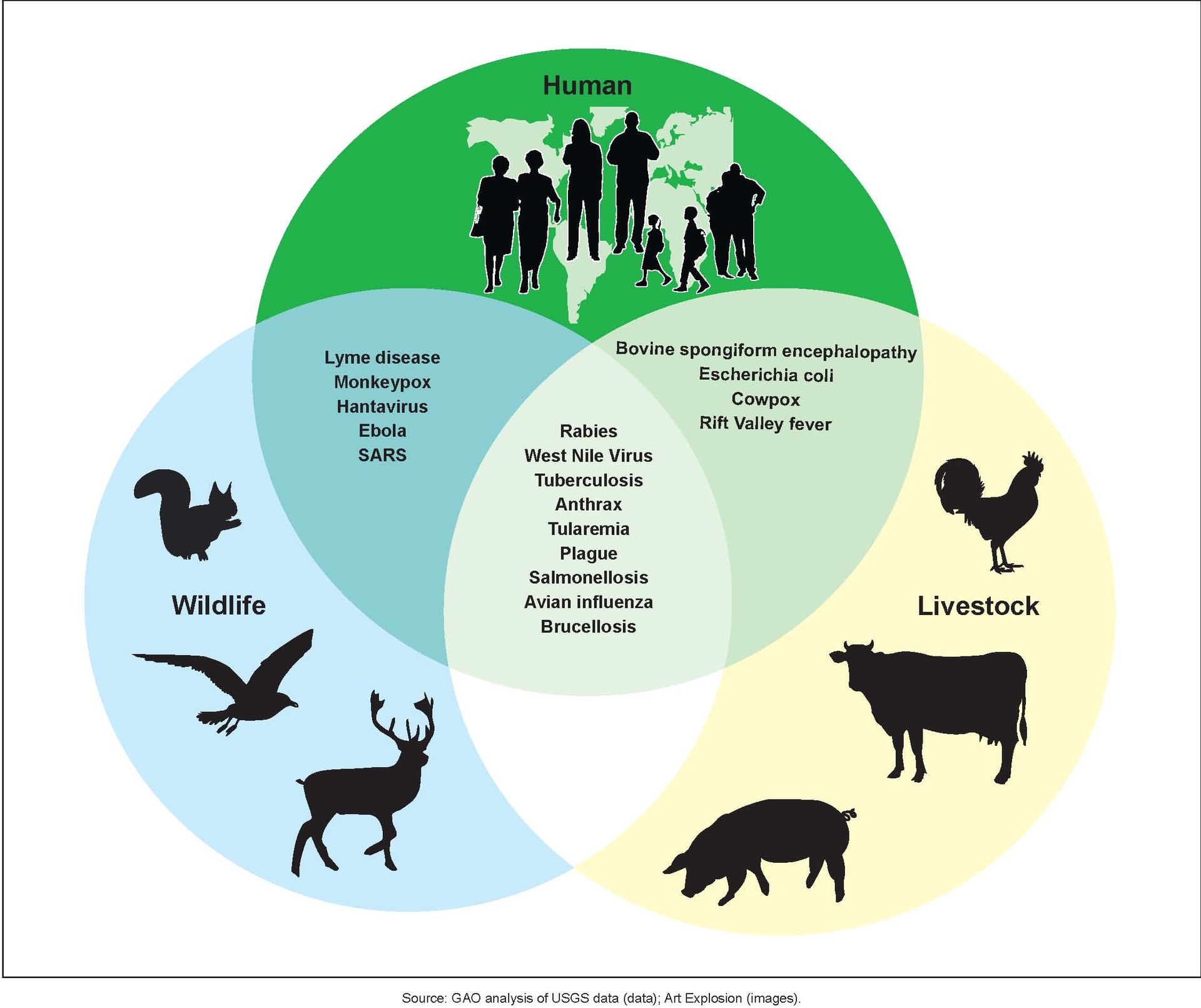 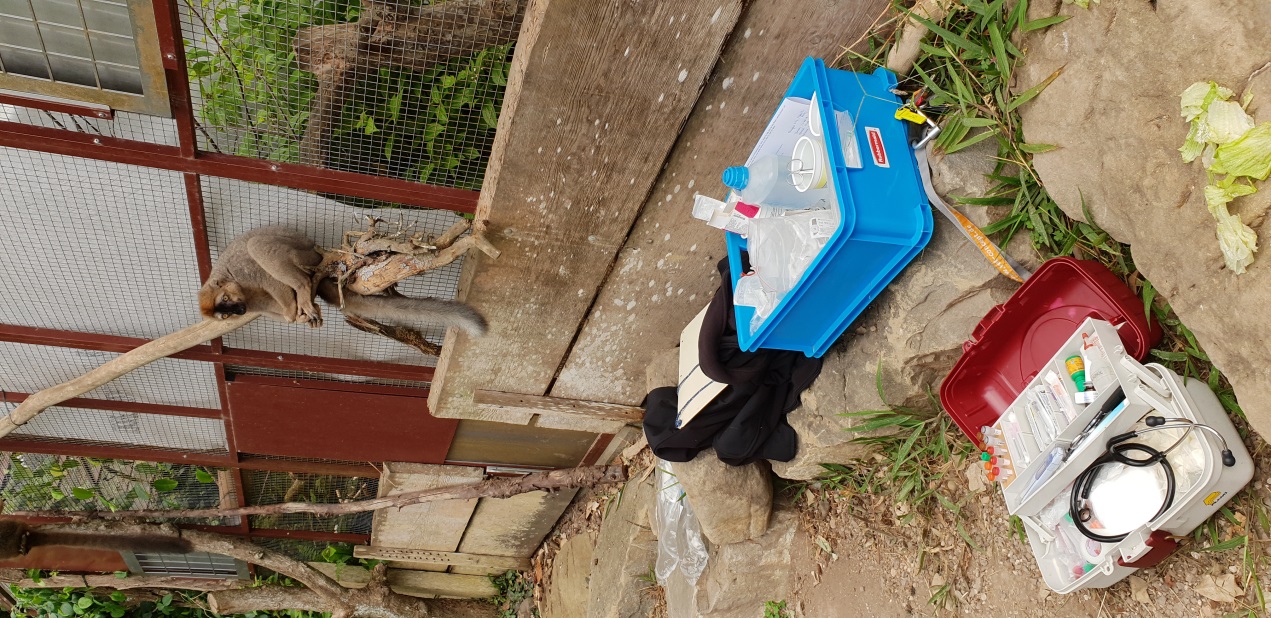 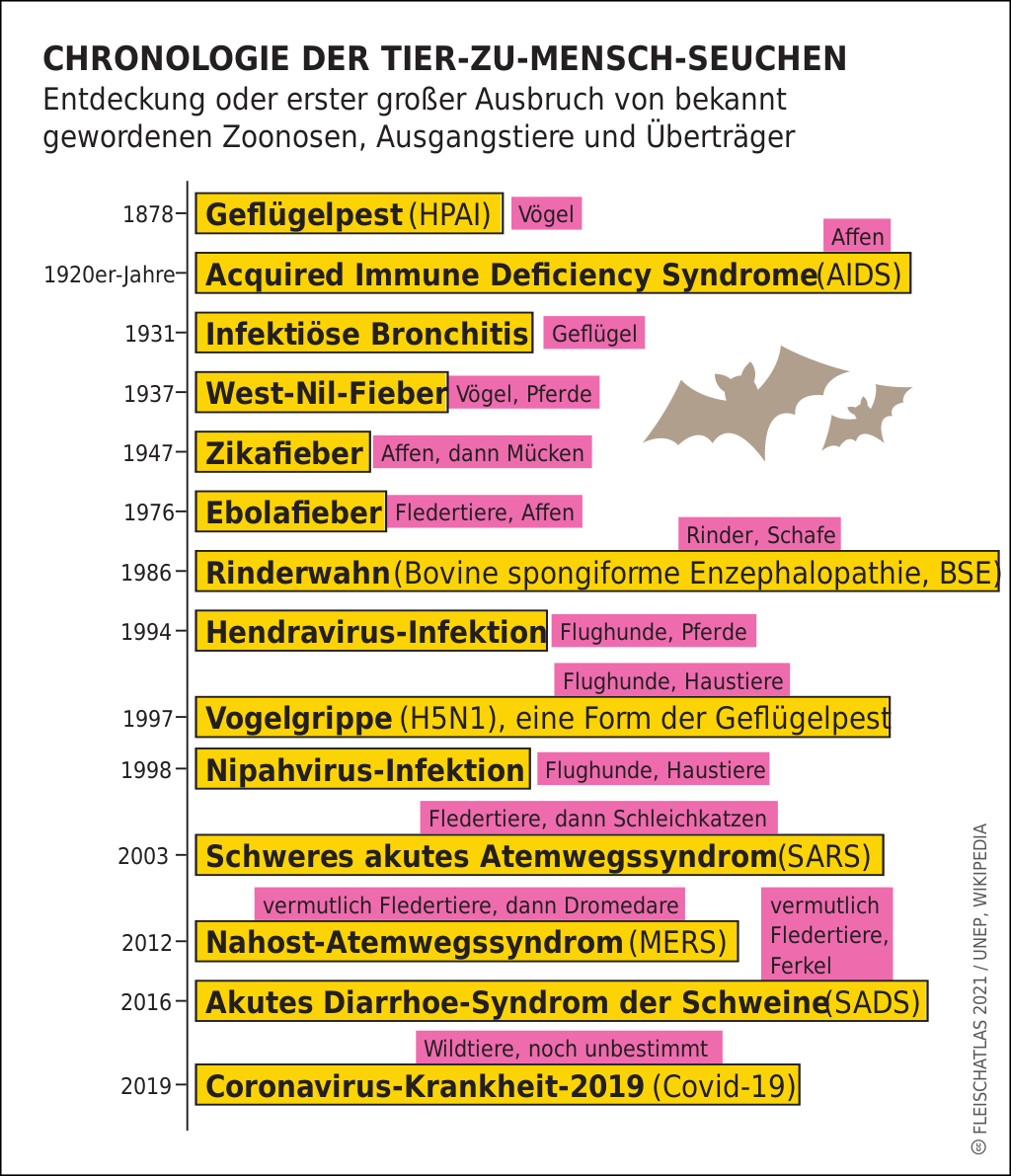 [Speaker Notes: Geflügelpest = Vogelgrippe
West-Nil-Fieber, meist bei Vögeln, selten bei Säugetieren inkl. Mensch, kann grippeähnliche Symptome hervorrufen, in seltenen Fällen Hirnhautentzündung
Zika-Fieber=schwere Schädigung von Embryonen, nach Zika Forest in Ugand, erstmals bei Rhesusaffe
Ebola, Ebola Fluss im Kongo, Übertragung durch Tiere inkl. Bushmeat, 25 -90 % tödlich, Hohes Fieber, Verbluten
Hendra, Vorort von Brisbane, Flughund und Pferde, nur wenig infektiös beim Menschen, Infektion durch Nasensekret und Urin von Pferden, Lungenentzündungen und Nierenversagen, bisher nur 7 Menschen erkrankt
Nipha-Virus, Asien, meist ödliche Gehirnhautentzündung
SARS-Covid-Virus, Erreger von Covid 19
MERS-Coronavirus, auf der arabischen Halbinsel, schwere Lungenentzündungen und Nierenversagen
SADS-China, Viruserkrankung von Ferkeln, Durchfll, Hochrisikovirus für den Menschen, vermehrt sich in Lunge und Darm, bis jetzt keine Erkrankung]
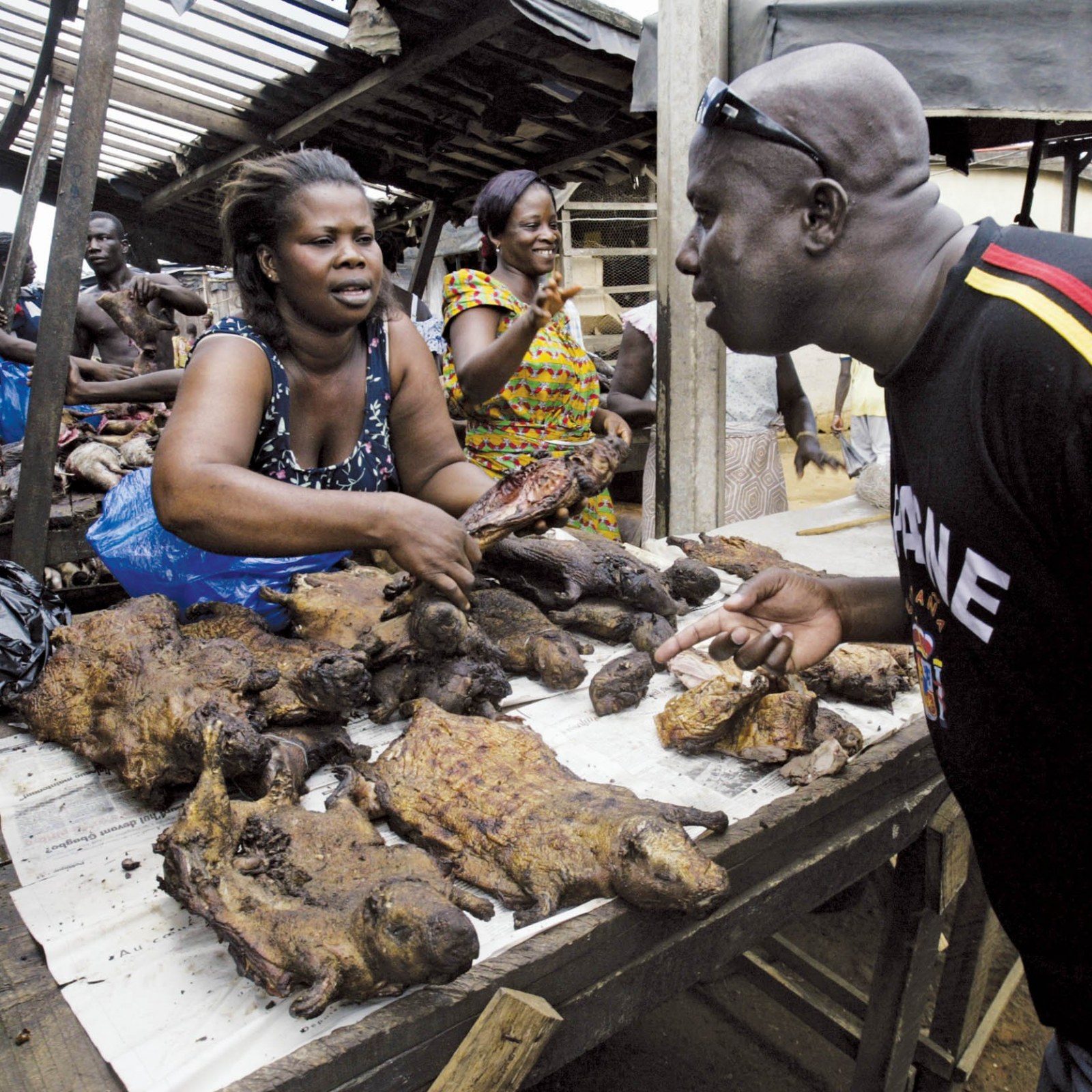 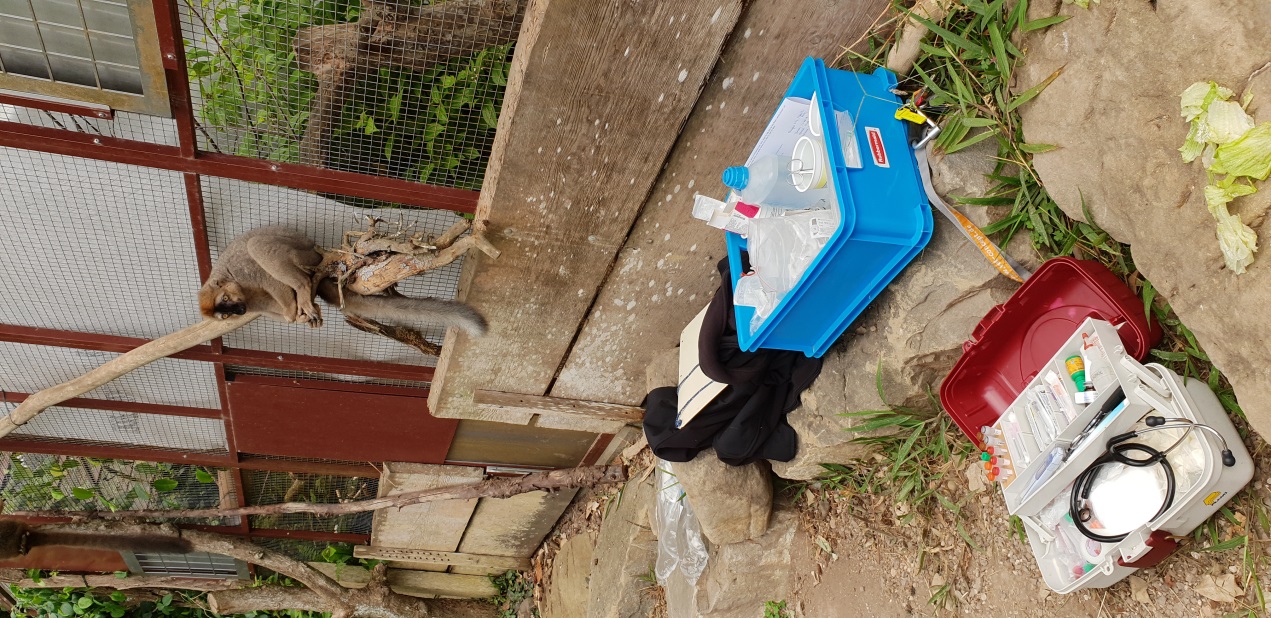 Virale Zoonosen (Viren)
z. B. Affenpocken, Ebola, Chikungunyafieber, Gelbfieber, Kuhpocken, Marburg, Maul- und Klauenseuche, Tollwut, Vogelgrippe

Maul- und Klauenseuche (MKS)
1980 letztmals in CH
Alle Paarhufer können sich Anstecken
Erreger in Milchprodukten und Pökelfleisch mehrere Monate  ansteckend
2007 Ausbruch in Südengland, 2015 in Türkei und Nordafrika
Für den Menschen nur wenig gefährlich und selten
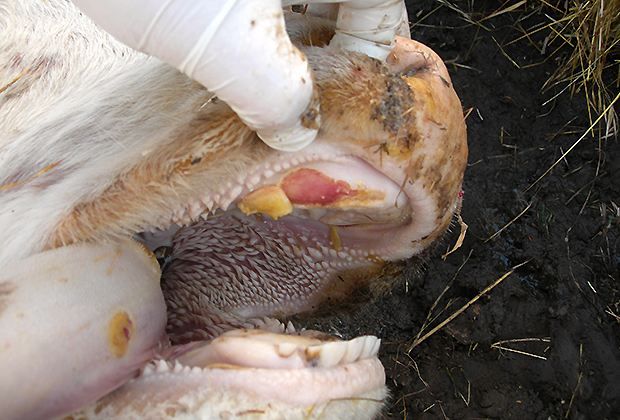 [Speaker Notes: Chikungunyafieber-tropische Viruserkrankung, Überragung durch Stechmücken, Fieber und Gelenkbeschwerden (Chikungunya=Bantu, der gekrümmte Gehende)
Marburg-gehört zu den gefährlichsten bekannten Krankheitserregen, Überträger ist wahrscheinlich der Nilflughund aus dem Kongo, wurde mit Meerkatzen nach Marburg eingeschleppt. Durchfall, Erbrechen, Blutungen in Lunge und Darm, hohes Fieber (ähnlich Ebola)]
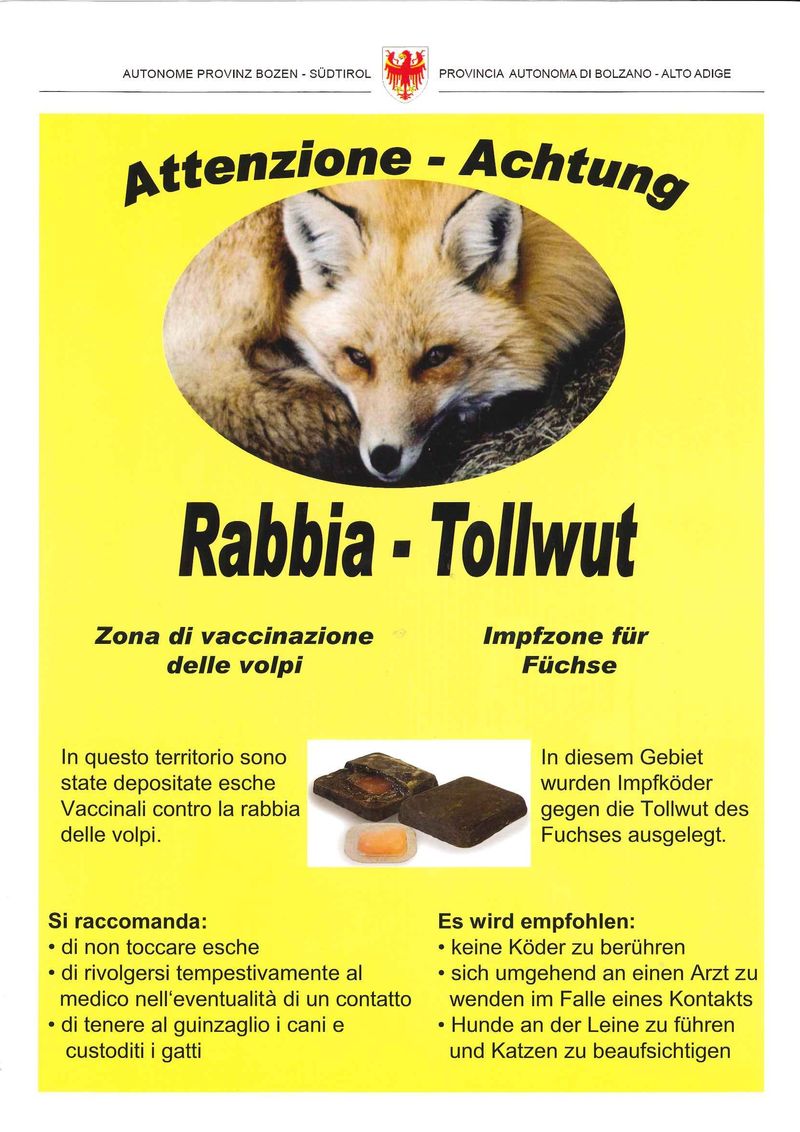 Tollwut (Hundswut, Wutkrankheit)
Vor allem Raubtieren (Fuchs, Dachs,  Hund, Katze u. Fledermäuse) sind betroffen
Pflanzenfresser und Vögel stecken sich weniger an
Verlauf (fast) immer tödlich
Schluckimpfung bei Tieren
Die Schweiz gilt als Tollwutfrei
Tierimporte (Hunde aus Osteurop)
Weltweit sterben ca. 59’000 Menschen/Jahr (60 % in Asien, 39 % in Afrika)
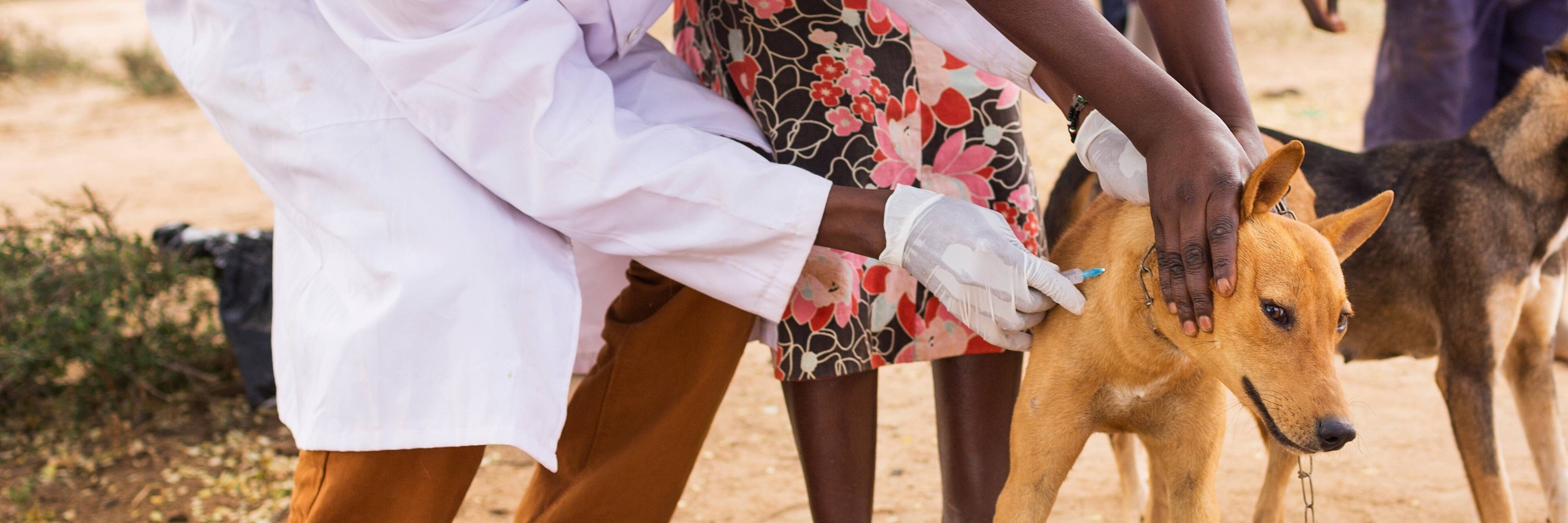 Prion-Induzierte Zoonosen

z. B. Bovine spongiforme Enzephalopathie (BSE, Rinderwahn)

Prionen, atypisch gefaltete Proteine, als Auslöser
Ansteckung über Tierfutter (zu Tiermehl verarbeitete Kadaver)
Degeneration des Hirngewebe
Infiziertes Rindfleisch löst beim Menschen wahrscheinlich die Creuzfeldt-Jakob-Krankheit aus
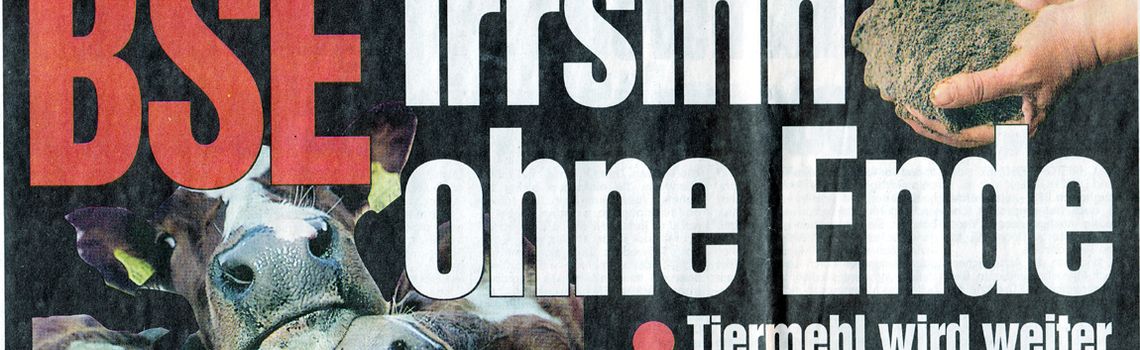 Bakterielle Zoonosen (Bakterien)
z. B. Borreliose, Leptospirose, Milzbrand, Pest, Salmonellose, Tuberkulose

Pest
Bakterium löst die Beulen und Lungenpest aus
Übertragung auf den Menschen durch den Biss der Flöhe von Ratten u.a. Nagetieren oder durch Tröpfcheninfektion (Lungenpest)
Impfung möglich
Behandlung durch Antibiotika erfolgreich
Vermehrtes Auftreten von Pestfällen
[Speaker Notes: Meerschweinchen in Peru, Muemeltiere]
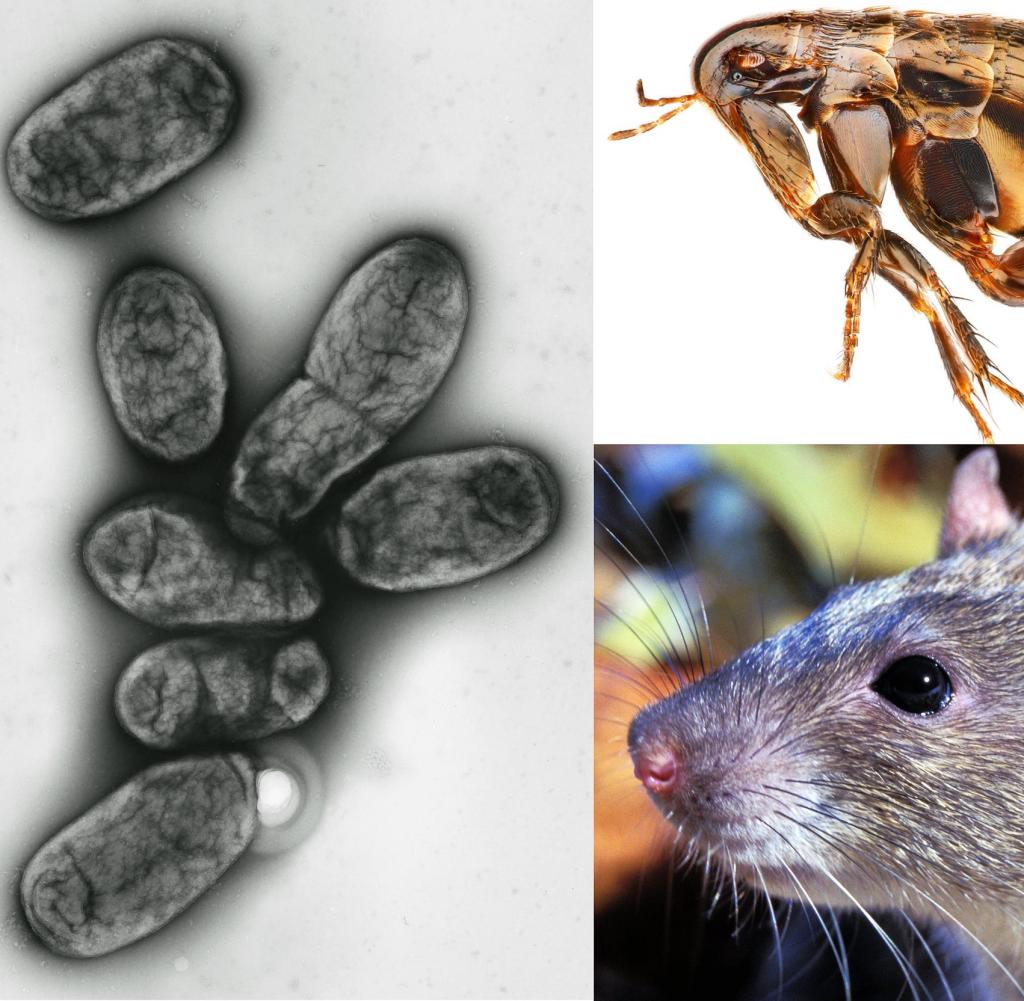 Mongolei: Touristen-Paar isst im Urlaub Murmeltier – und stirbt
Wir finden für dich die besten Reisedeals!
Verpasse kein Traumangebot mit unserem Newsletter.
Newsletter abonnieren
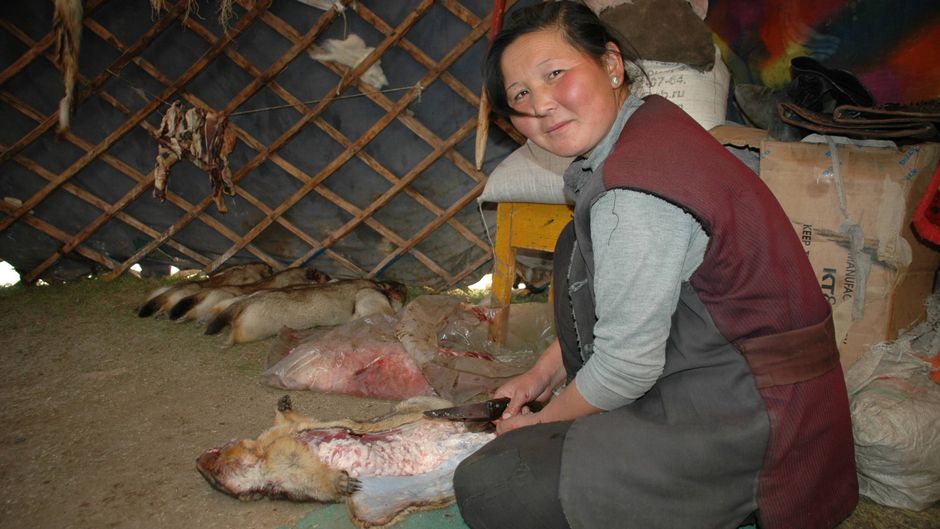 Parasitäre Zoonosen (Einzeller, Würmer, Insekten)
z. B. Chagas-Krankheit, Malaria, Echinokokose (Fuchsbandwurm), Trichinellose, Milben (Räude)

Echinokokose (Fuchsbandwurm)
Parasitiert vor allem Füchse, Hund und Katze 
Verschiedene Zwischenwirte, meistens kleine Säugetiere (Wühlmäuse)
Es infizieren sich aber auch Hirsche, Schweine, Pferde, Primaten und der Mensch (sog. Fehlwirte)
Beim Mensch lebensgefährliche Wurmerkrankung
Unheilbar, aber kontrollierbar
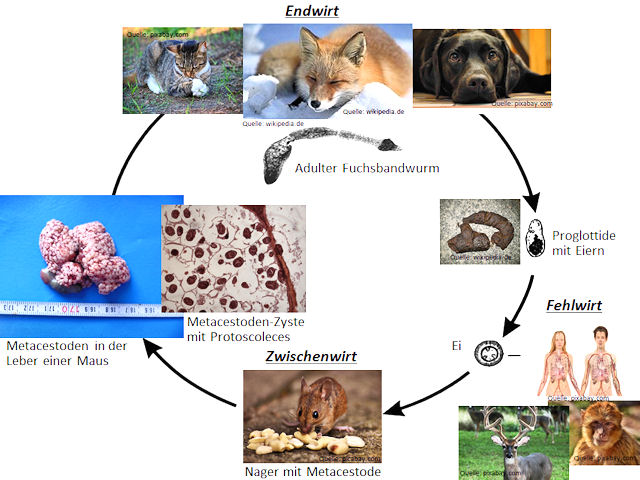 Hygiene
Sauberkeit bei Mensch und Tier
Nach jeder Reinigung die Hände waschen
Möglichst saubere Kleider
Lange Haare zusammen binden
Falls nötig mit Handschuhen und Mundschutz arbeiten
Fingernägel sauber halten
Kleider-& Schuhwechsel
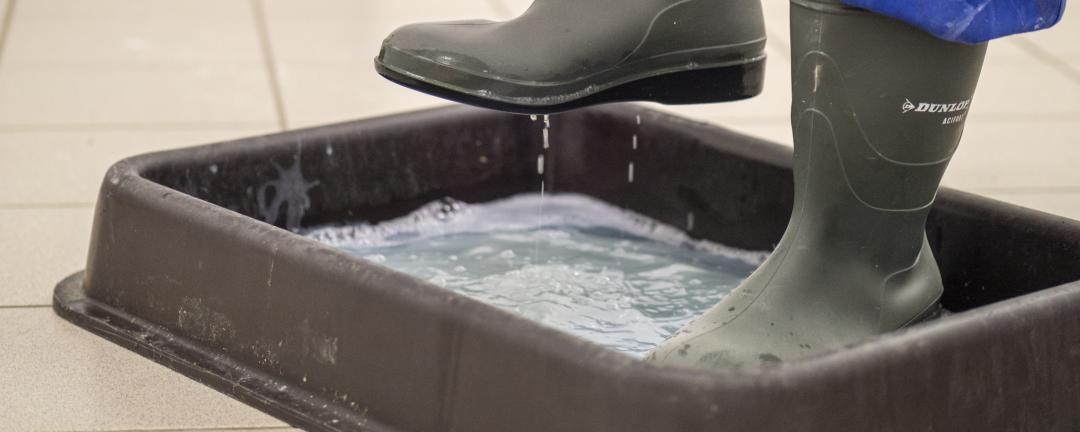 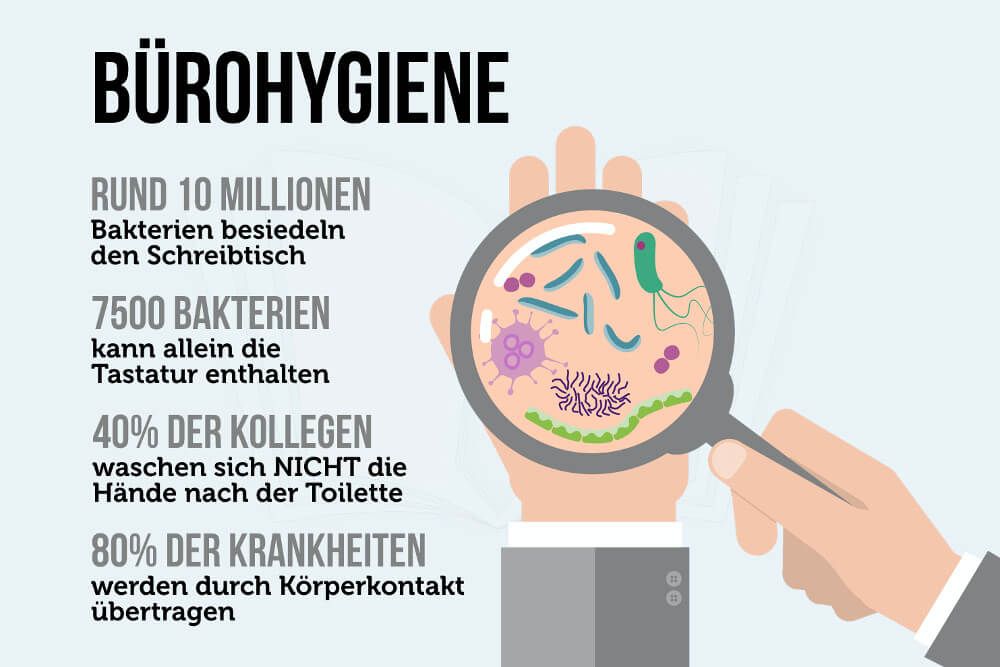 Medizinische Massnahmen

Eintrittsuntersuchung beim der Arbeitsaufnahme im Zoo 
Folgeuntersuchungen alle 2 Jahre*
Regelmässige Stuhluntersuchungen
	(Salmonellen, Shigellen, Campylobacter, Strongyloid)
Impfstatus auffrischen
Hepatitis A und B
Masern
Tuberkulose
Tetanus
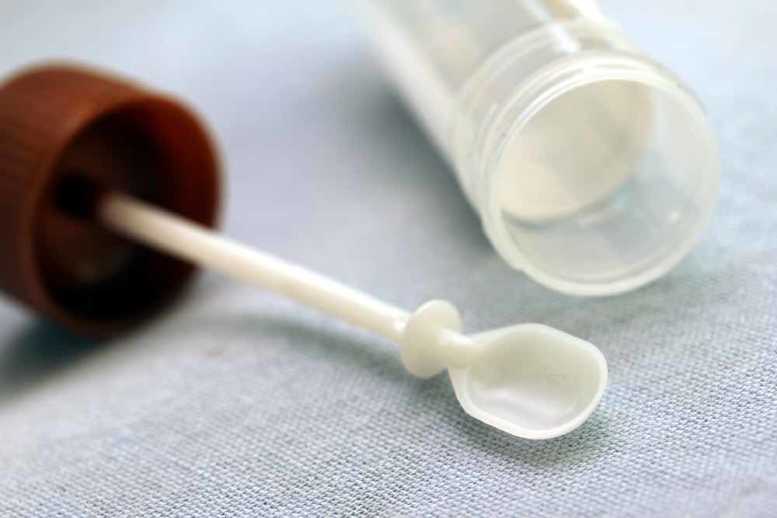 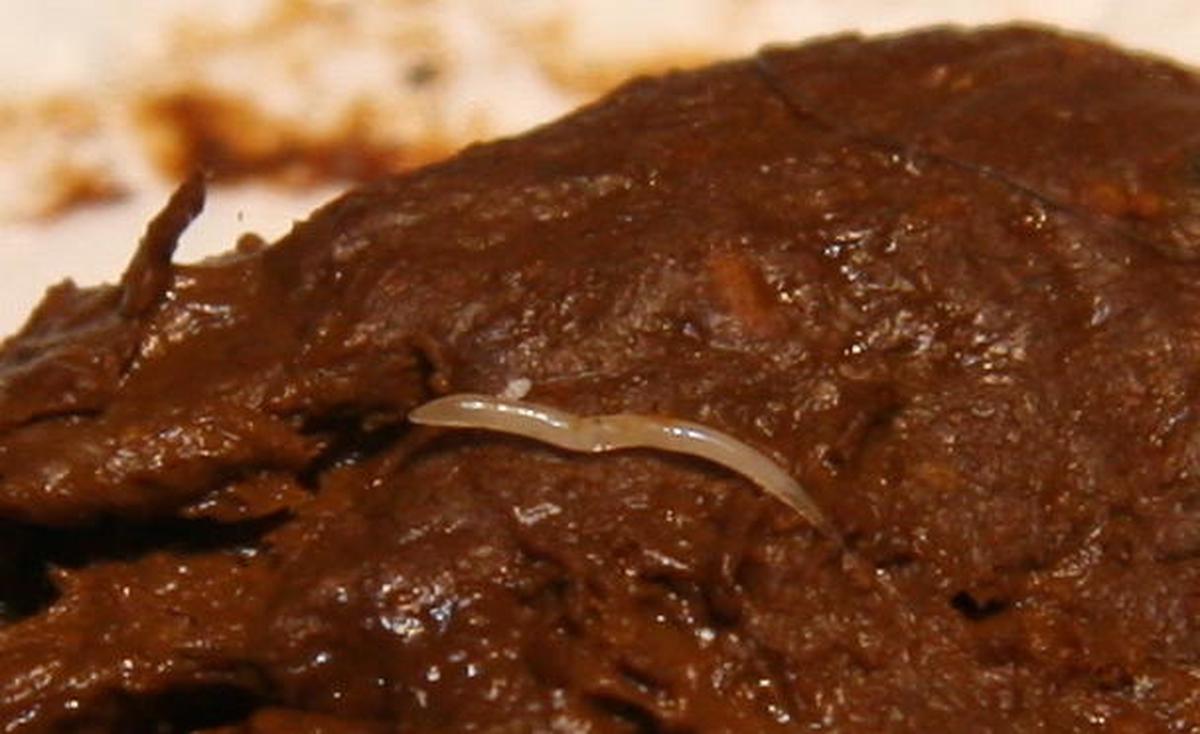 * Spezielle Vorschriften bei Arbeiten mit Menschenaffen beachten !
[Speaker Notes: Salmonellen machen Darmerkrakungen, Durchfall bis Thypus, ist eine Zoonose
Shigellen, Erreger der Bakterienruhr bei Menschen und Affen, ist eine Zoonose
Campylobacter, Durchfallserkrankungen, ist eine Zoonose
Strongyloid = Zwergfadenwurm, Krankheit Strongyloidiasis (Entzündungen im Darm, Lungenentzündung), ist eine Zoonose]
Unfall Verhütung

Mögliche Unfall- und Krankheitsrisiken:

Unkonzentriert bei der Arbeit (ungenügender Schlaf, Alkohol, andere Gedanken, Ablenkung durch Andere usw.)
Schnell noch was erledigen
Unordnung am Arbeitsplatz
Mangelnde Hygiene (Keine saubere Trennung der Lebensmittel und Kleidung)
Unfachmännisches Heben von Lasten
Nicht Einhalten von Vorschriften (Geräte, Reinigung, beim Handling von Tieren)
Manipulation von Sicherheitseinrichtungen
Falsche und unzureichende Arbeits-und Schutzausrüstung
Quarantäne Zoo Zürich
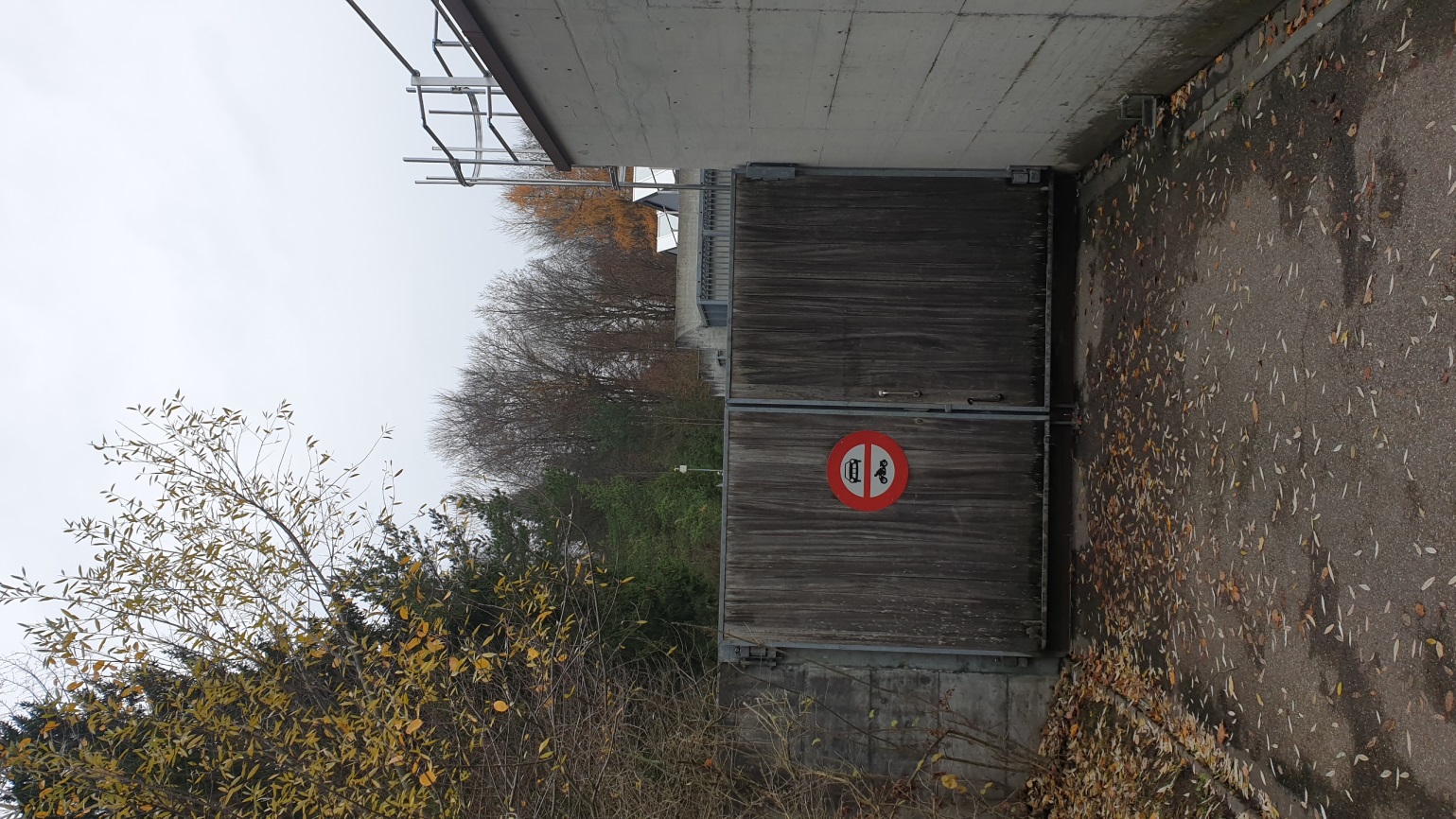 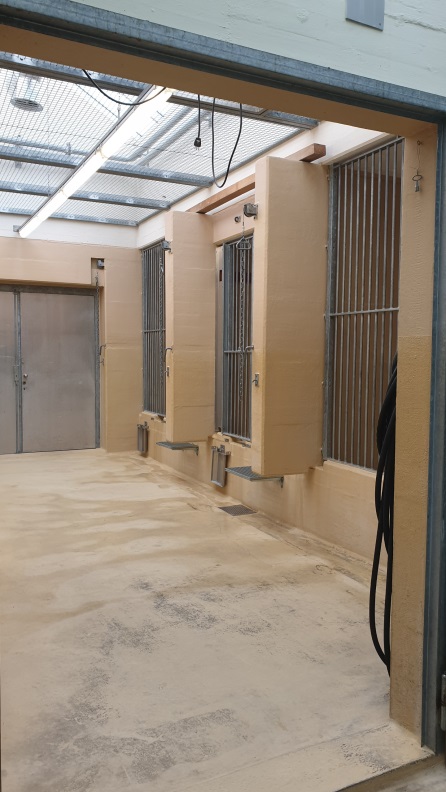 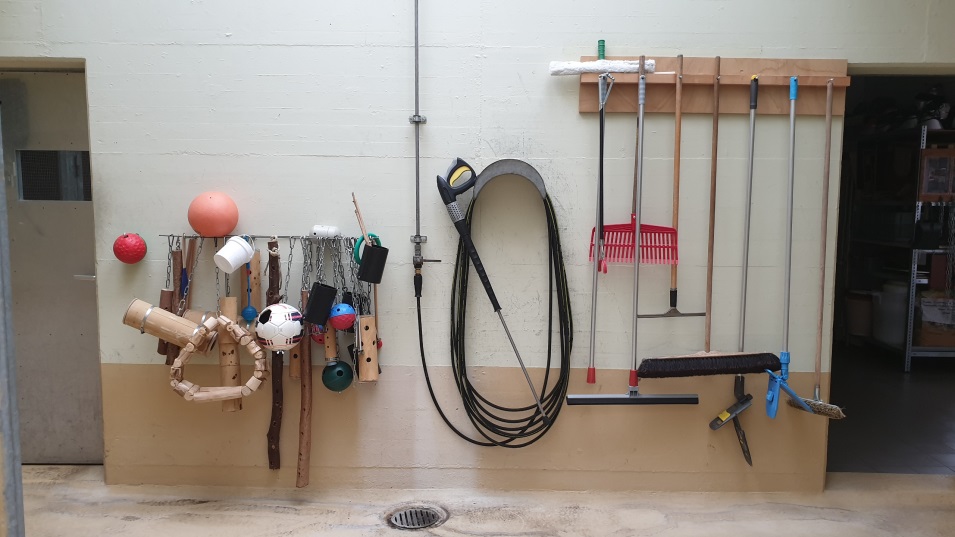 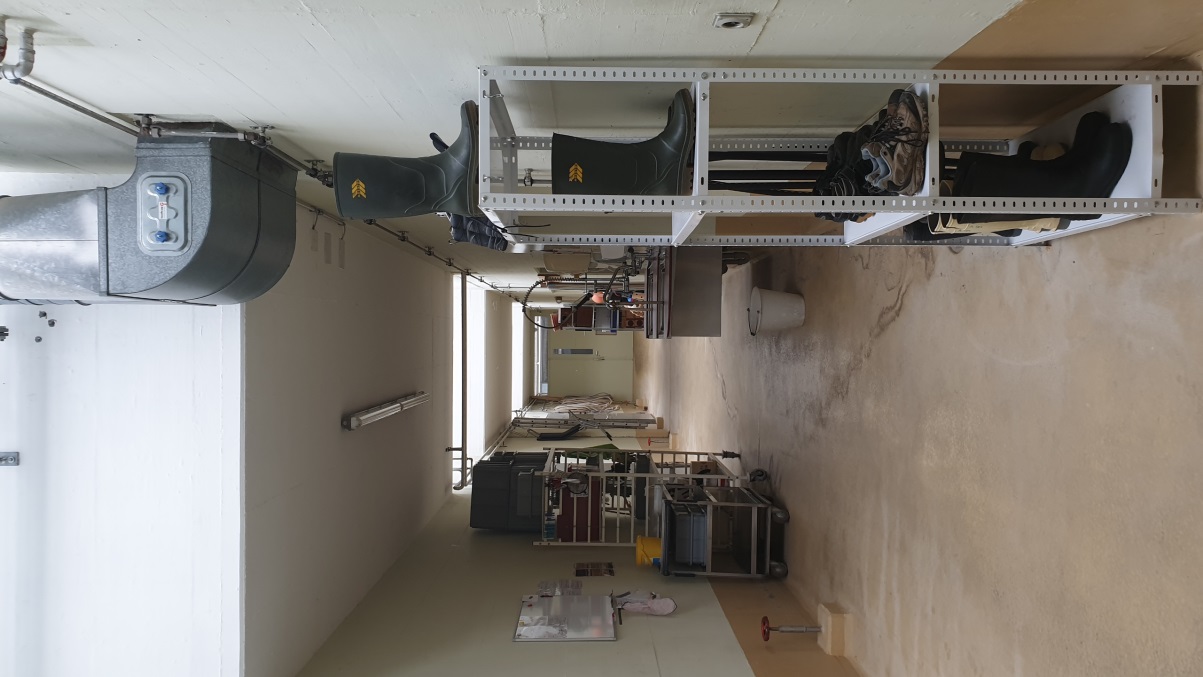 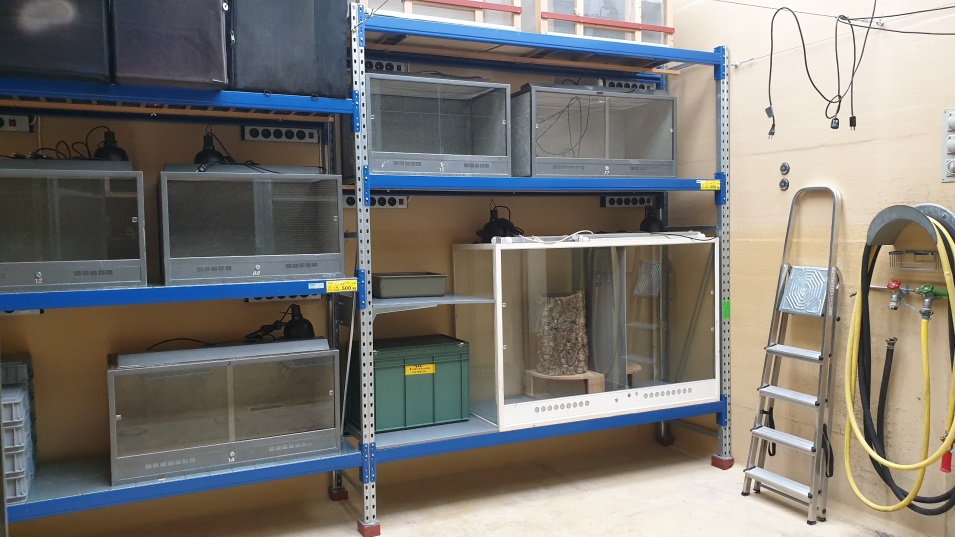 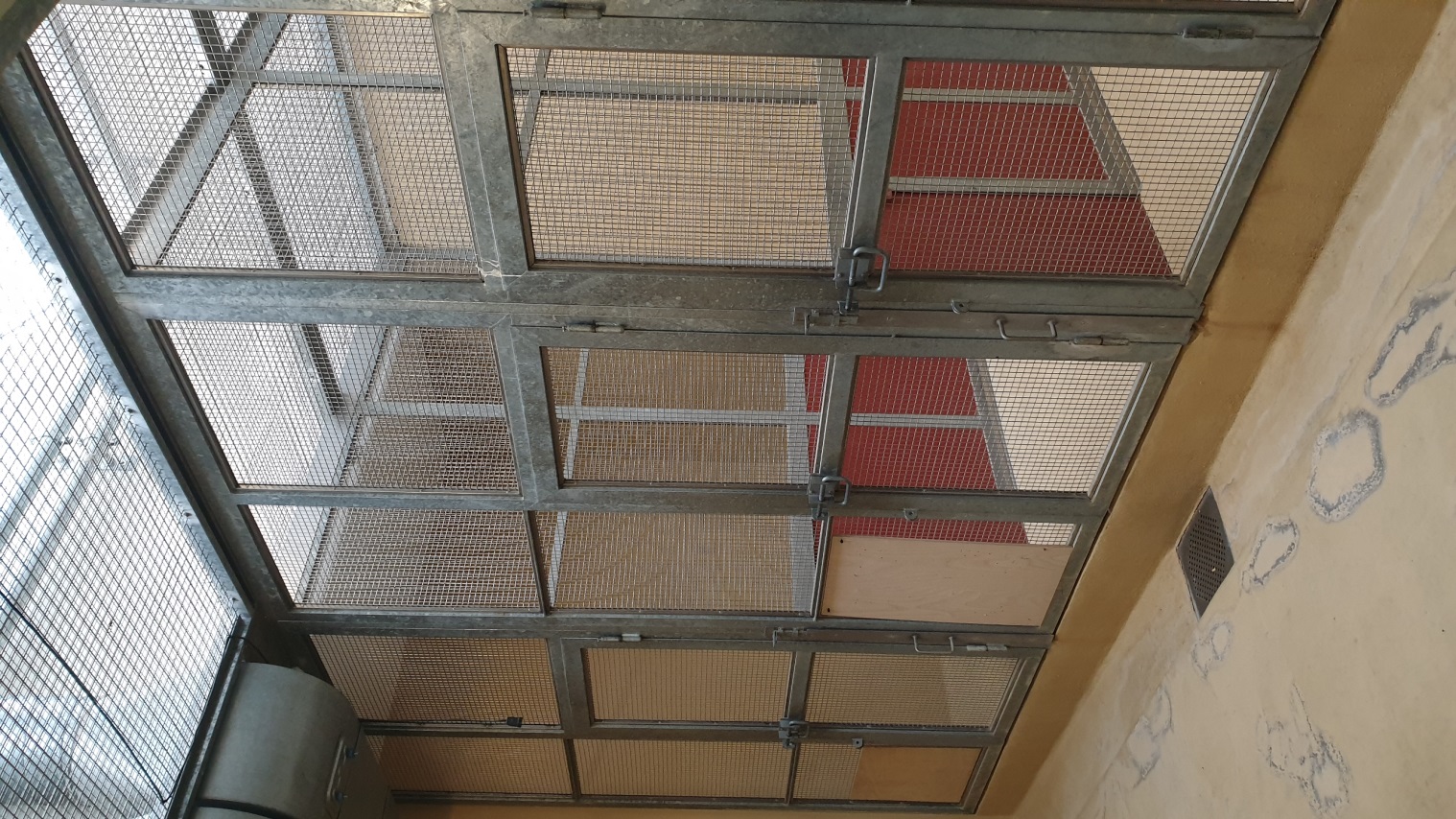 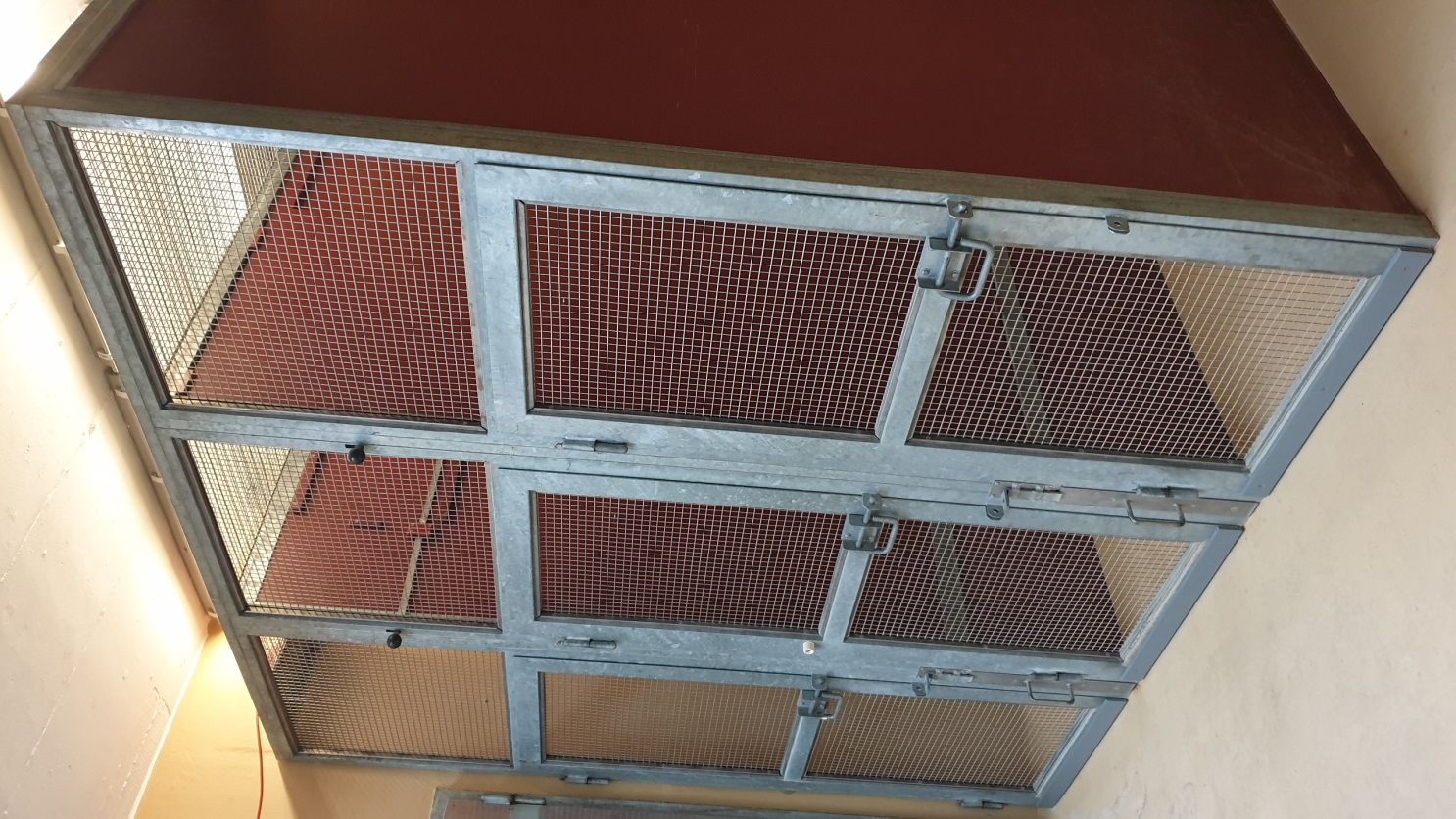 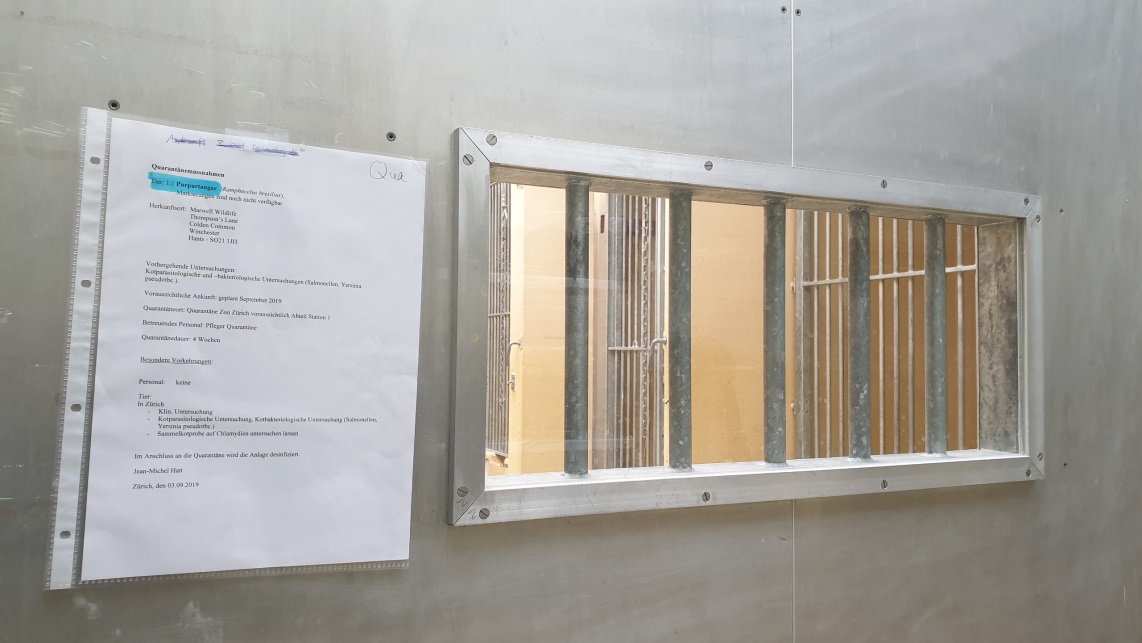 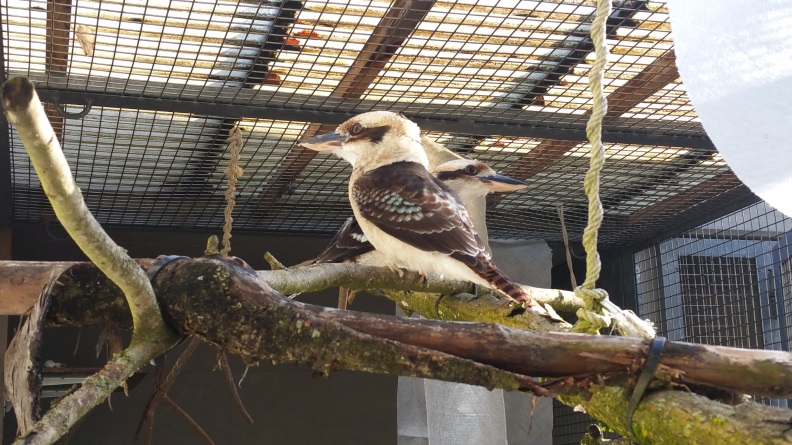 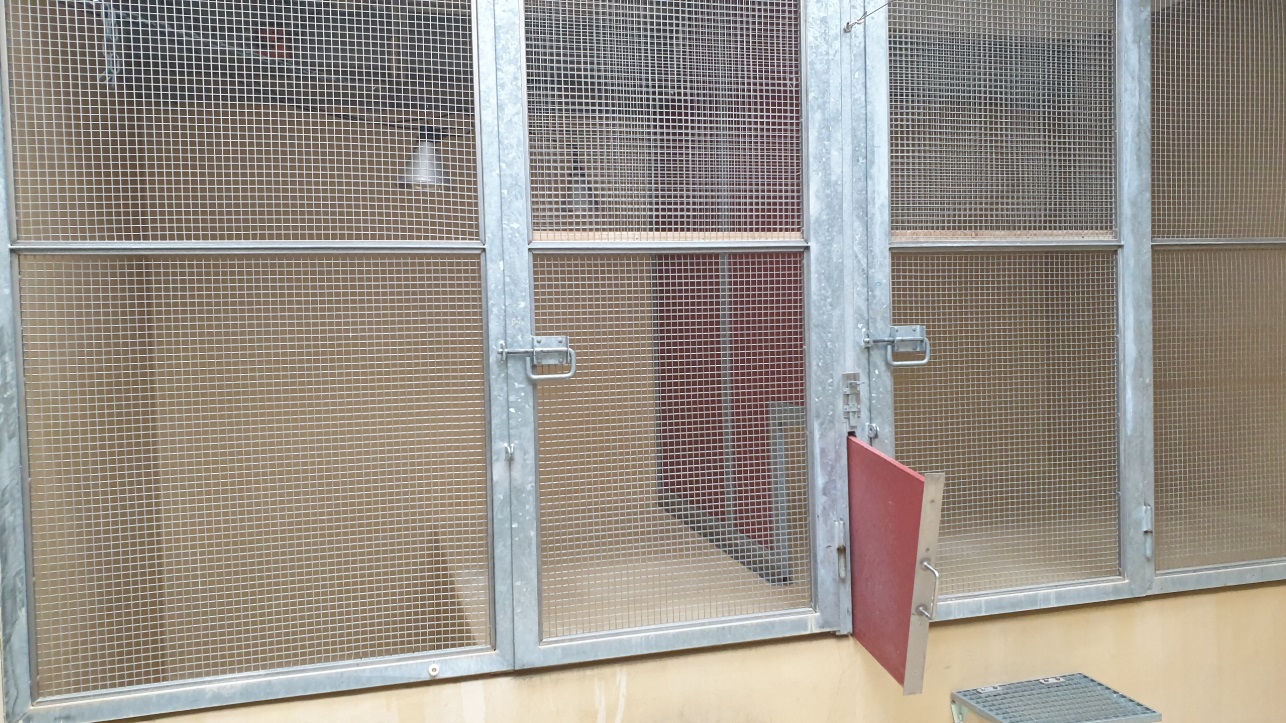 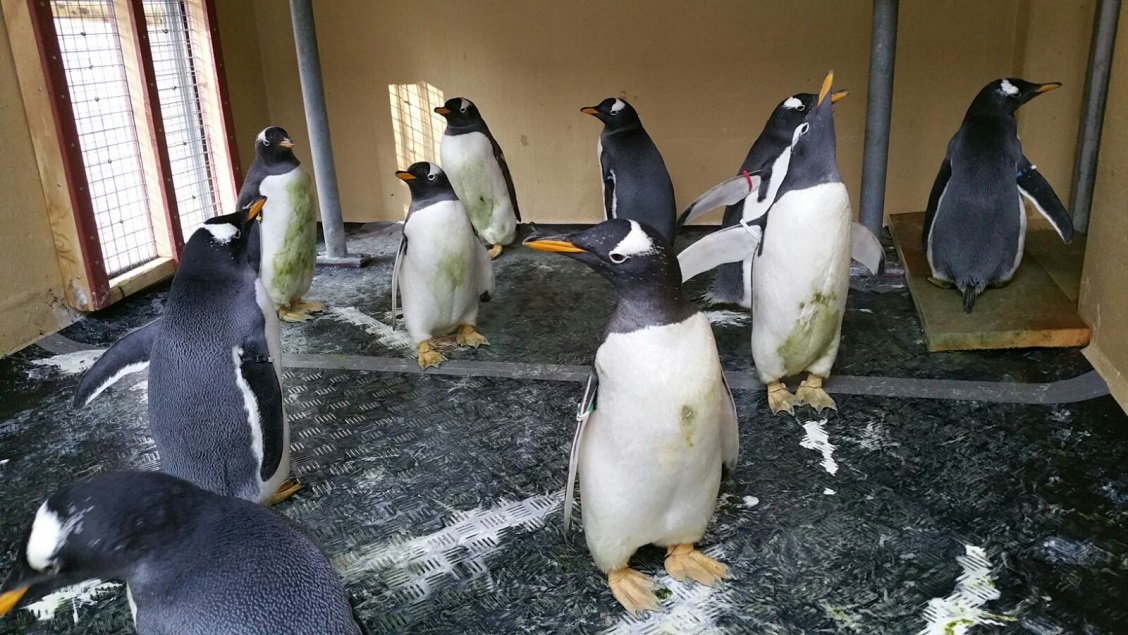 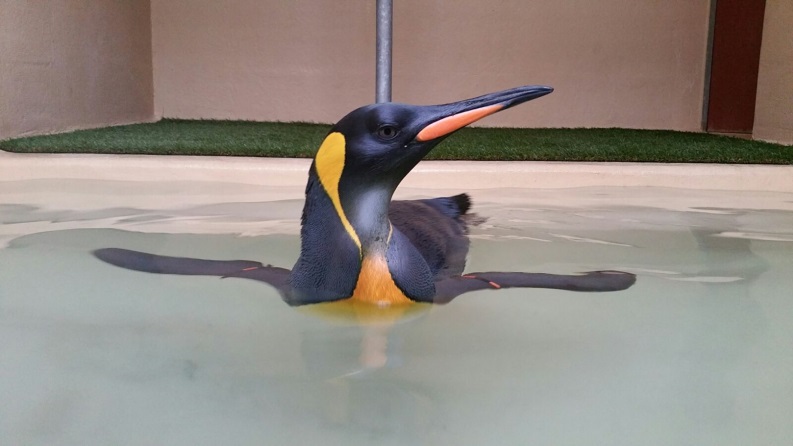 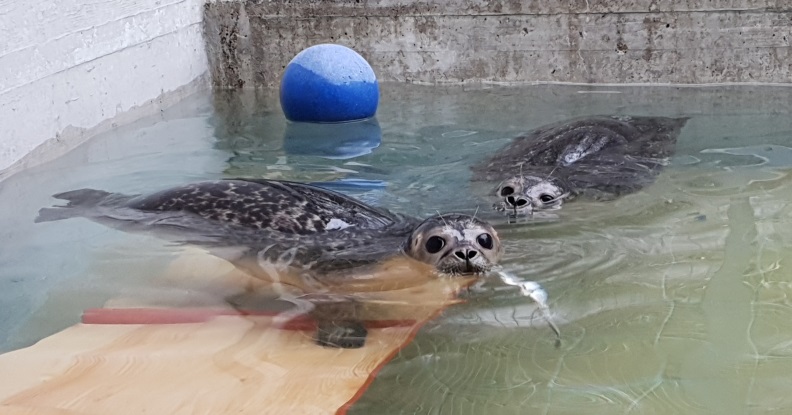 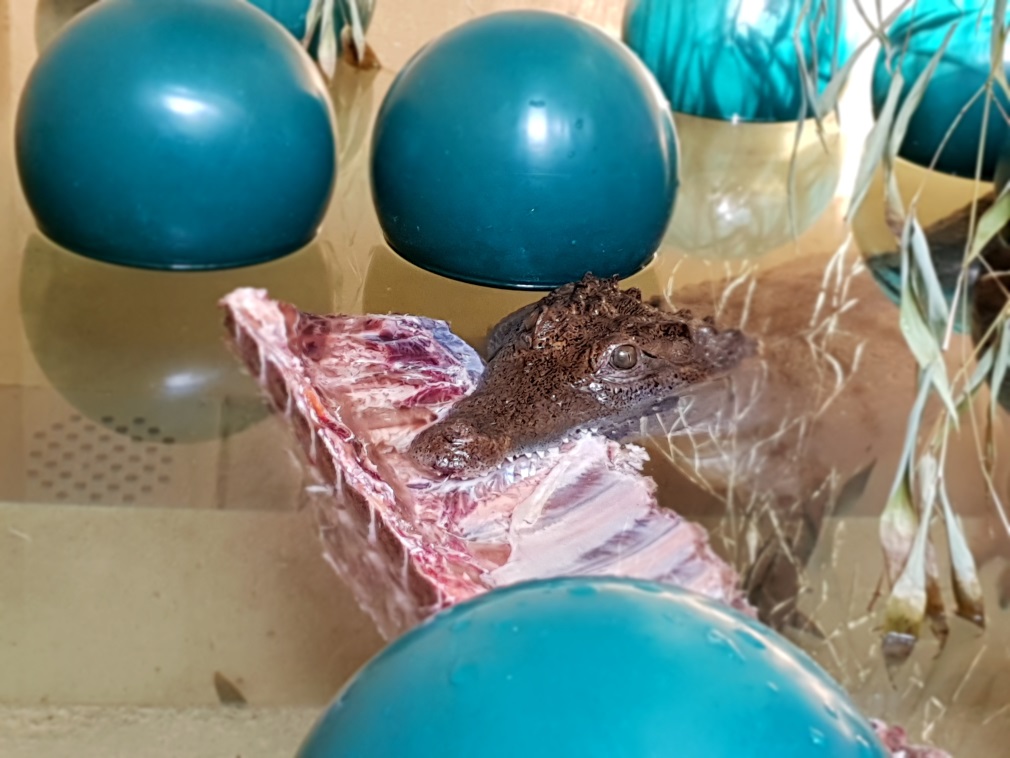 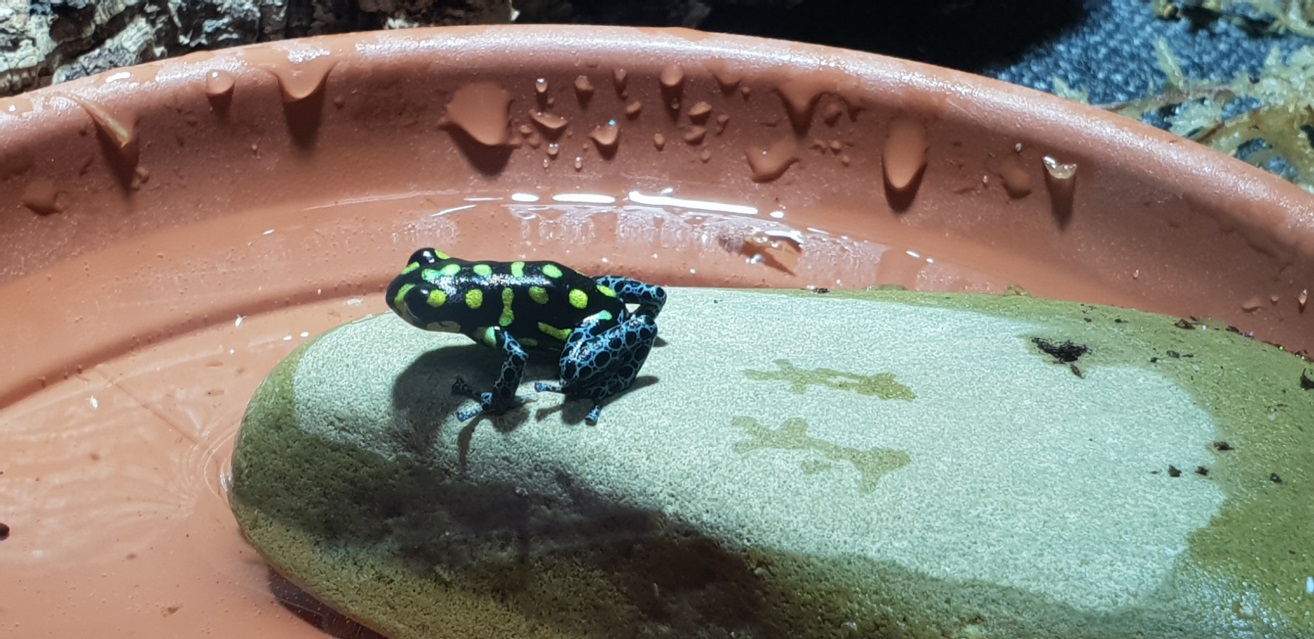 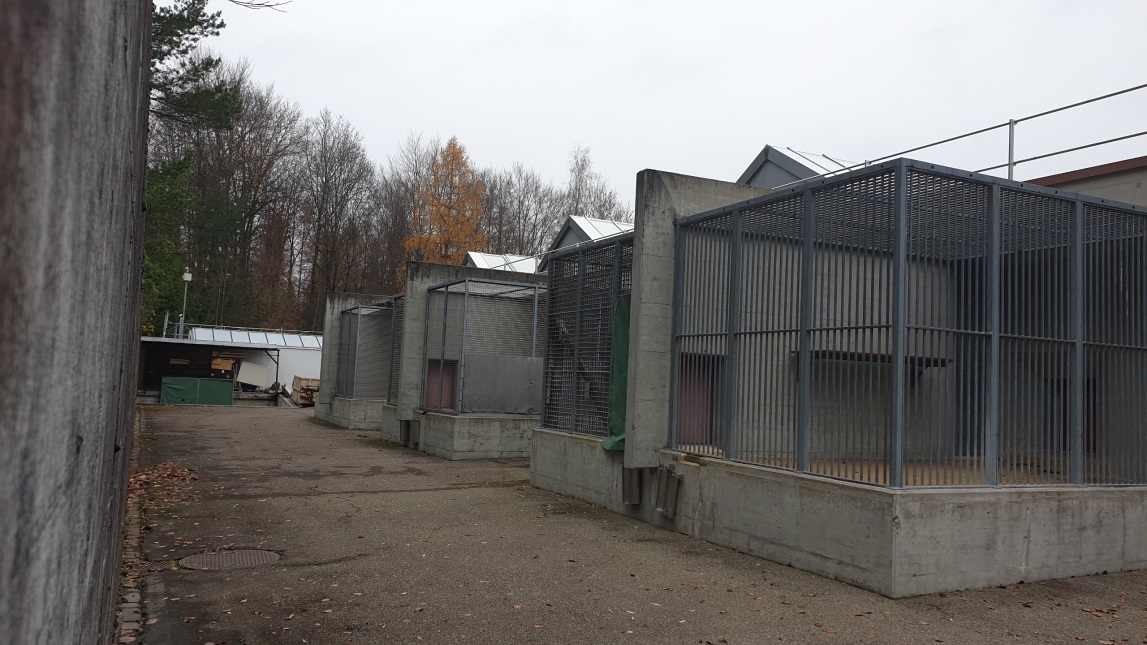 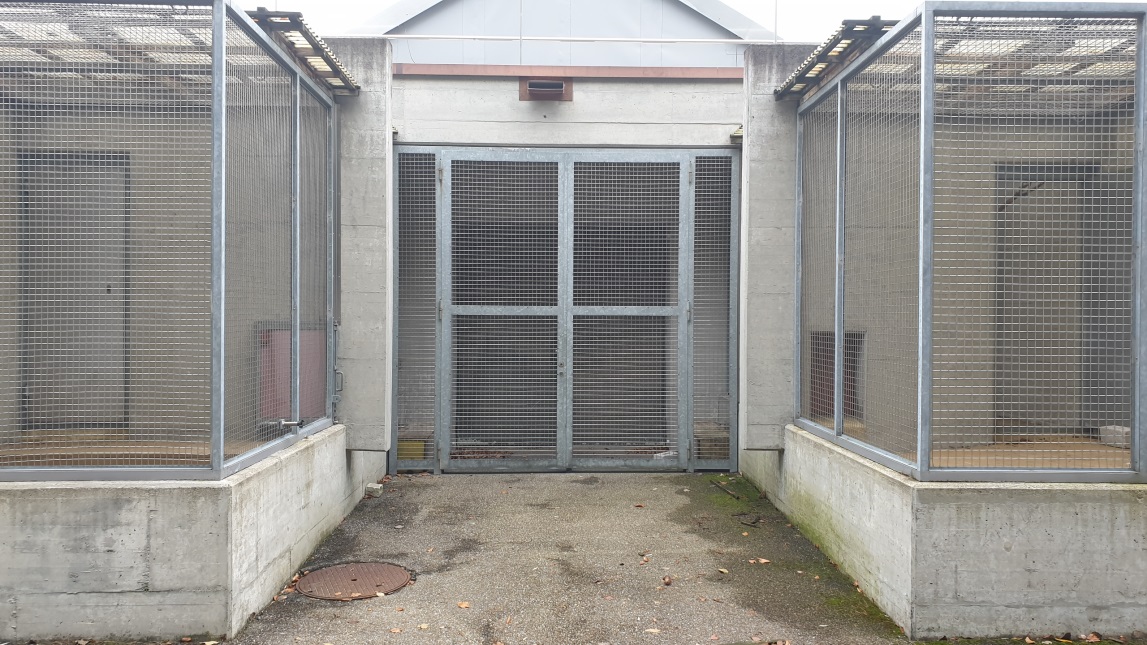 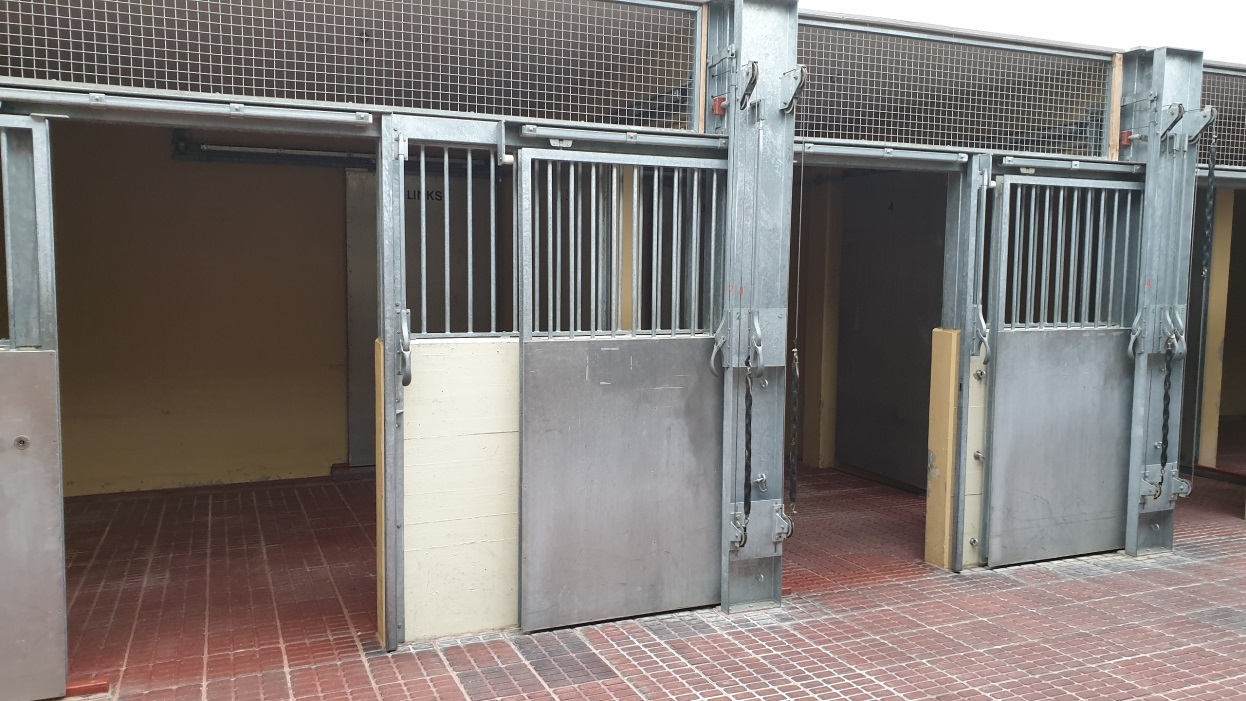 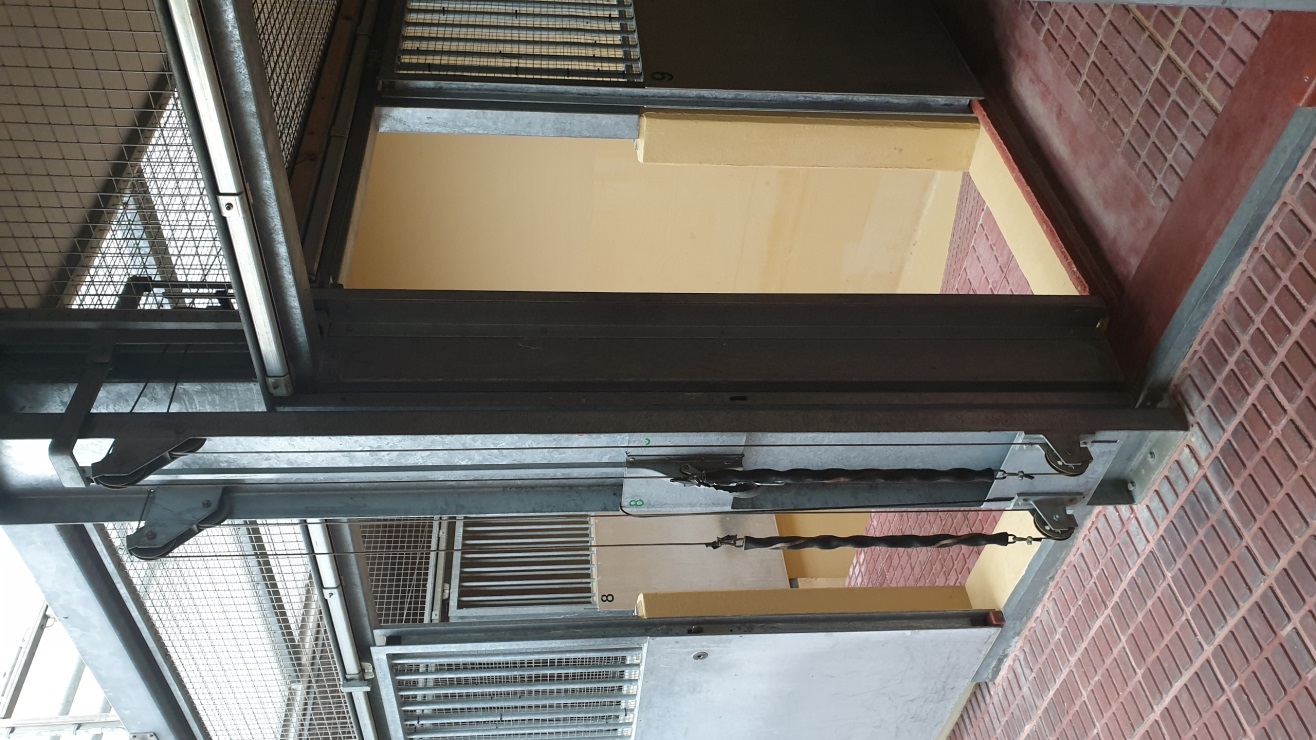 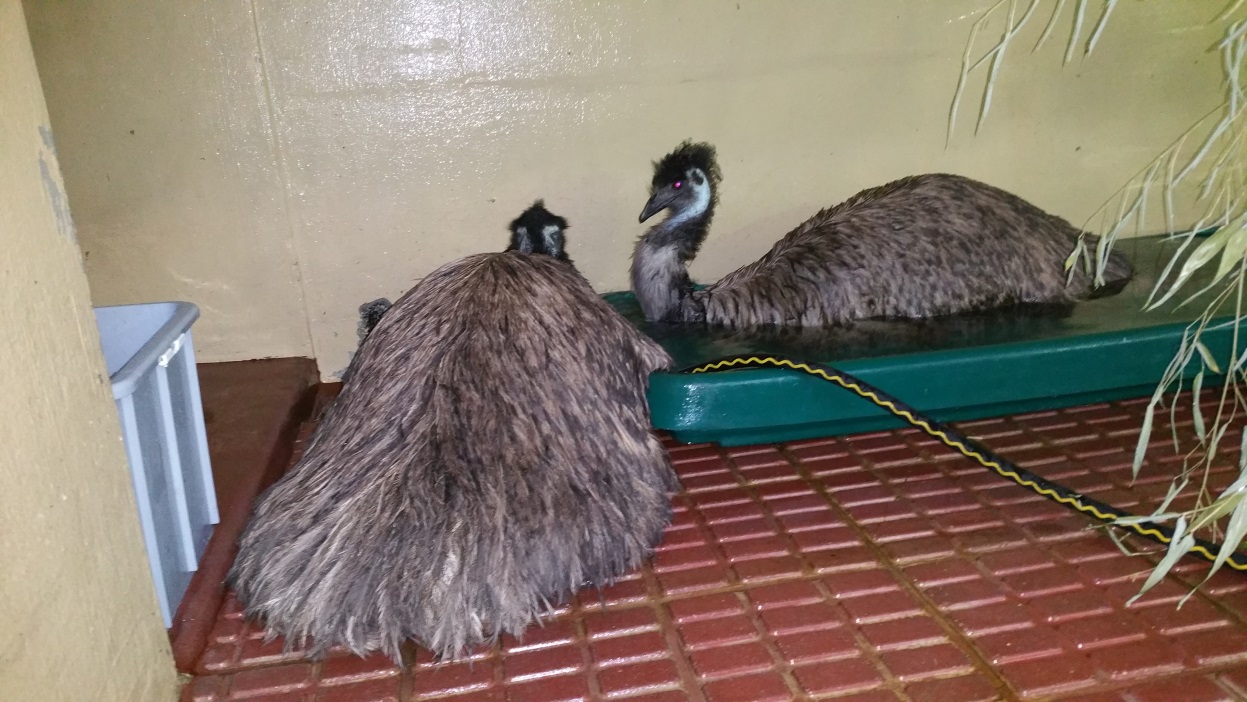